PATENTSCOPE for experts
Online
March  
2020
Sandrine Ammann
Marketing & Communications Officer
Click this button if you can hear my voice and see my screen
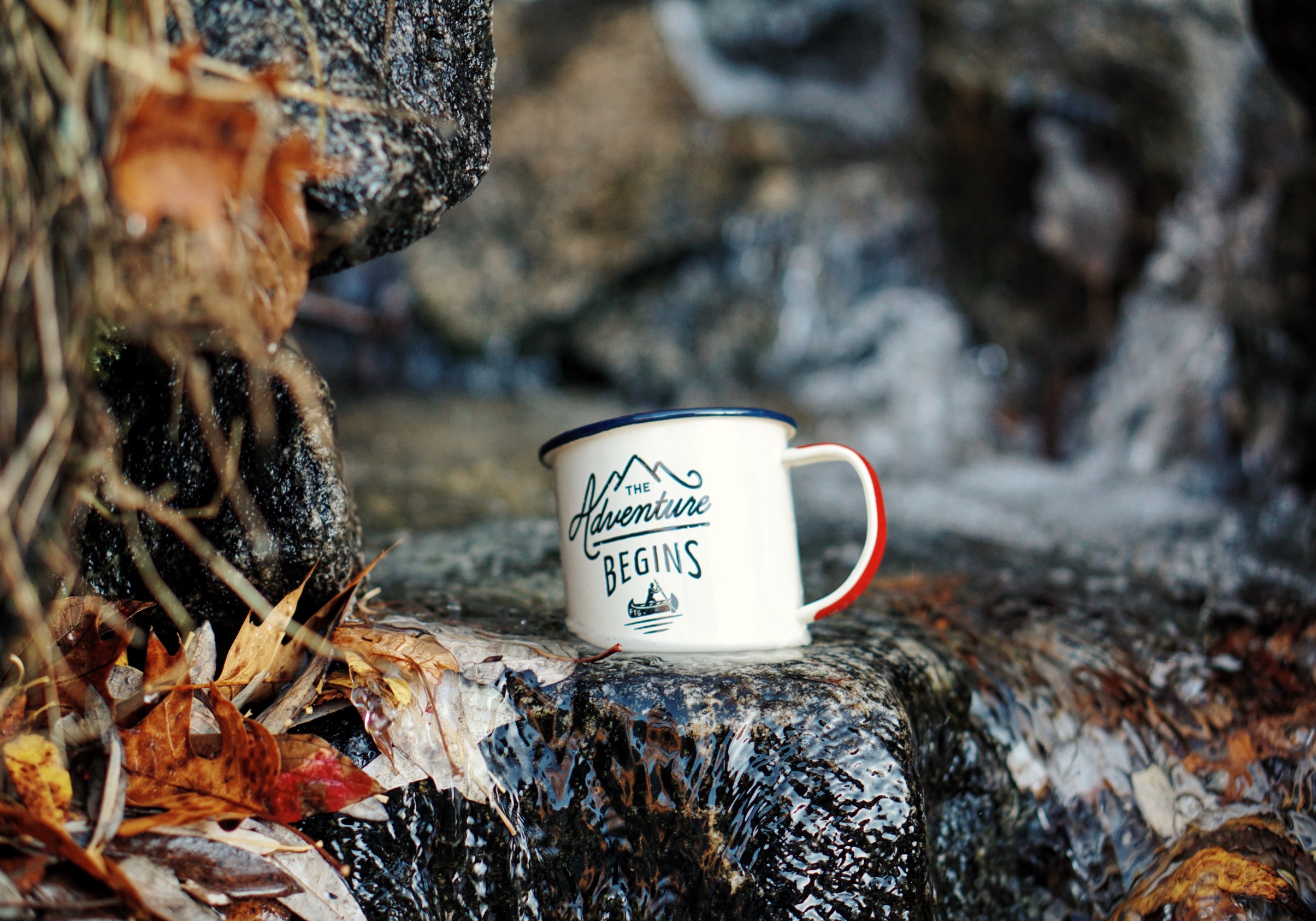 Questions/concerns
patentscope@wipo.int
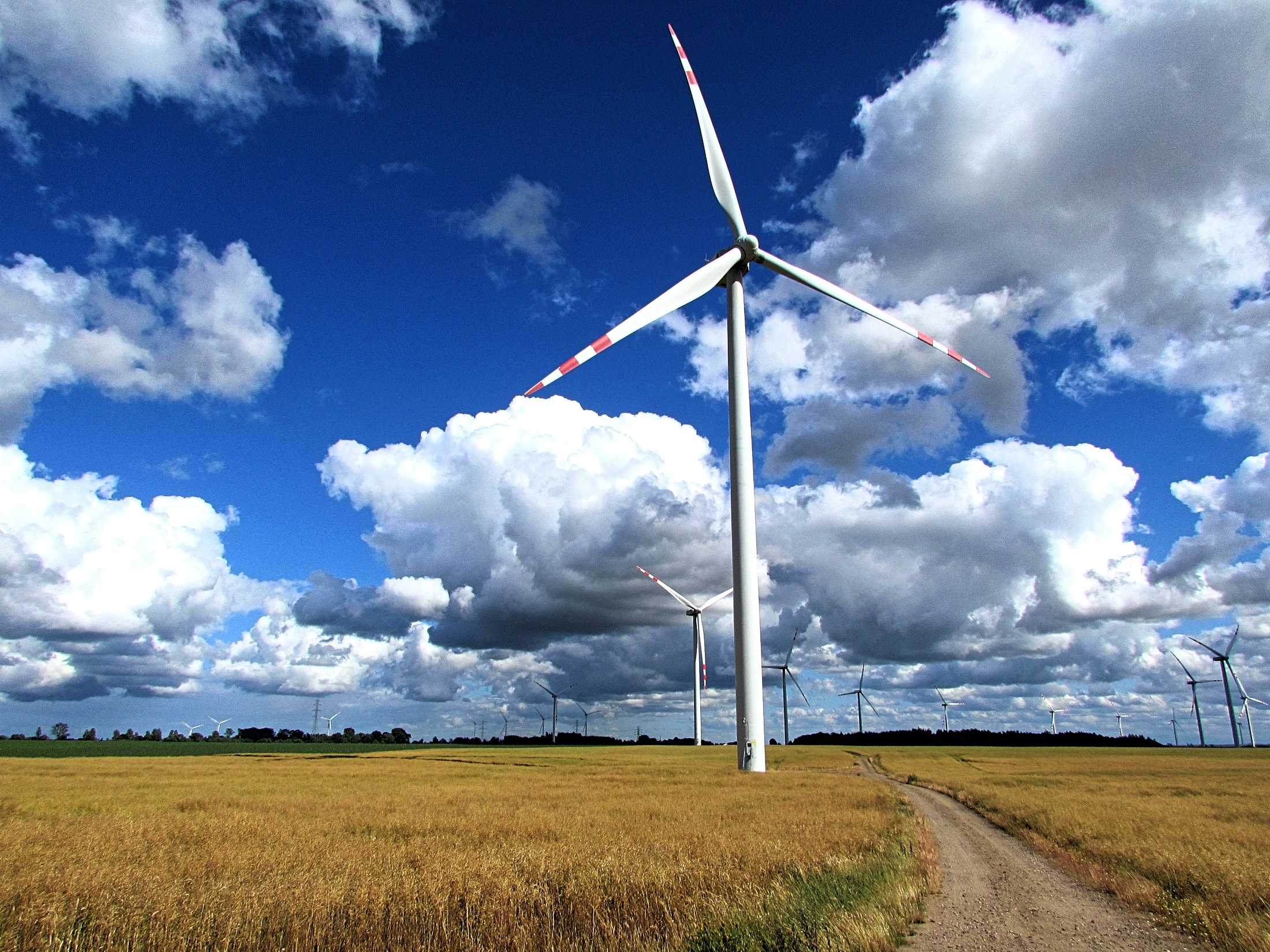 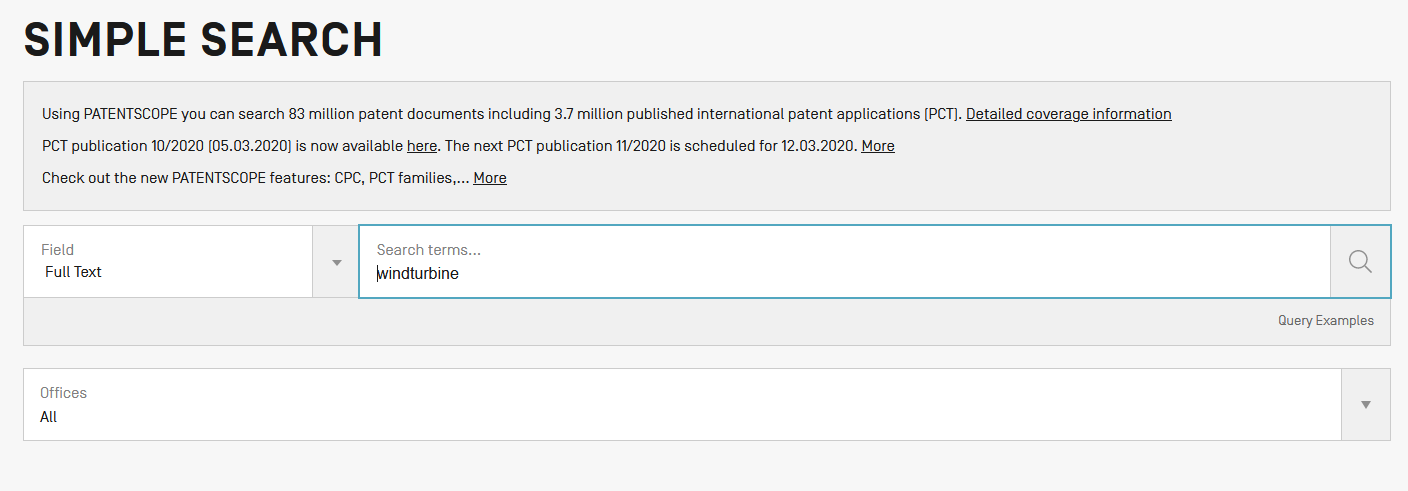 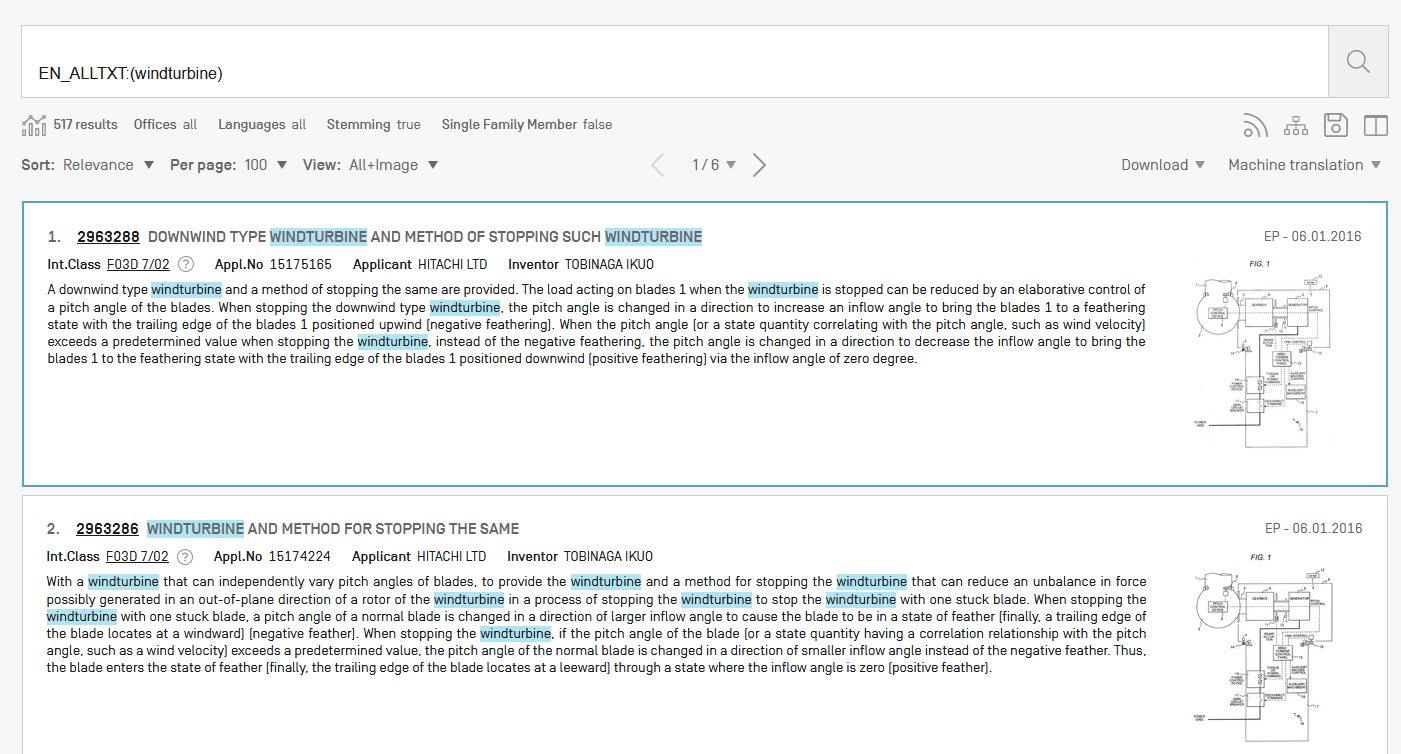 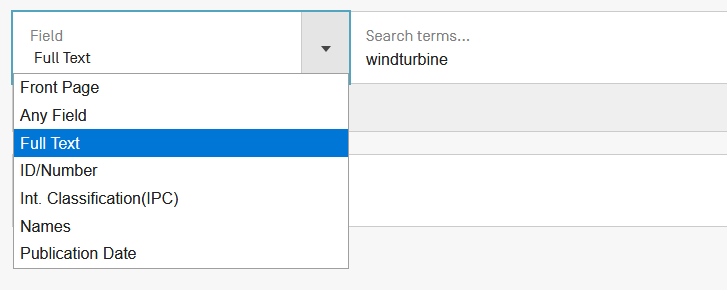 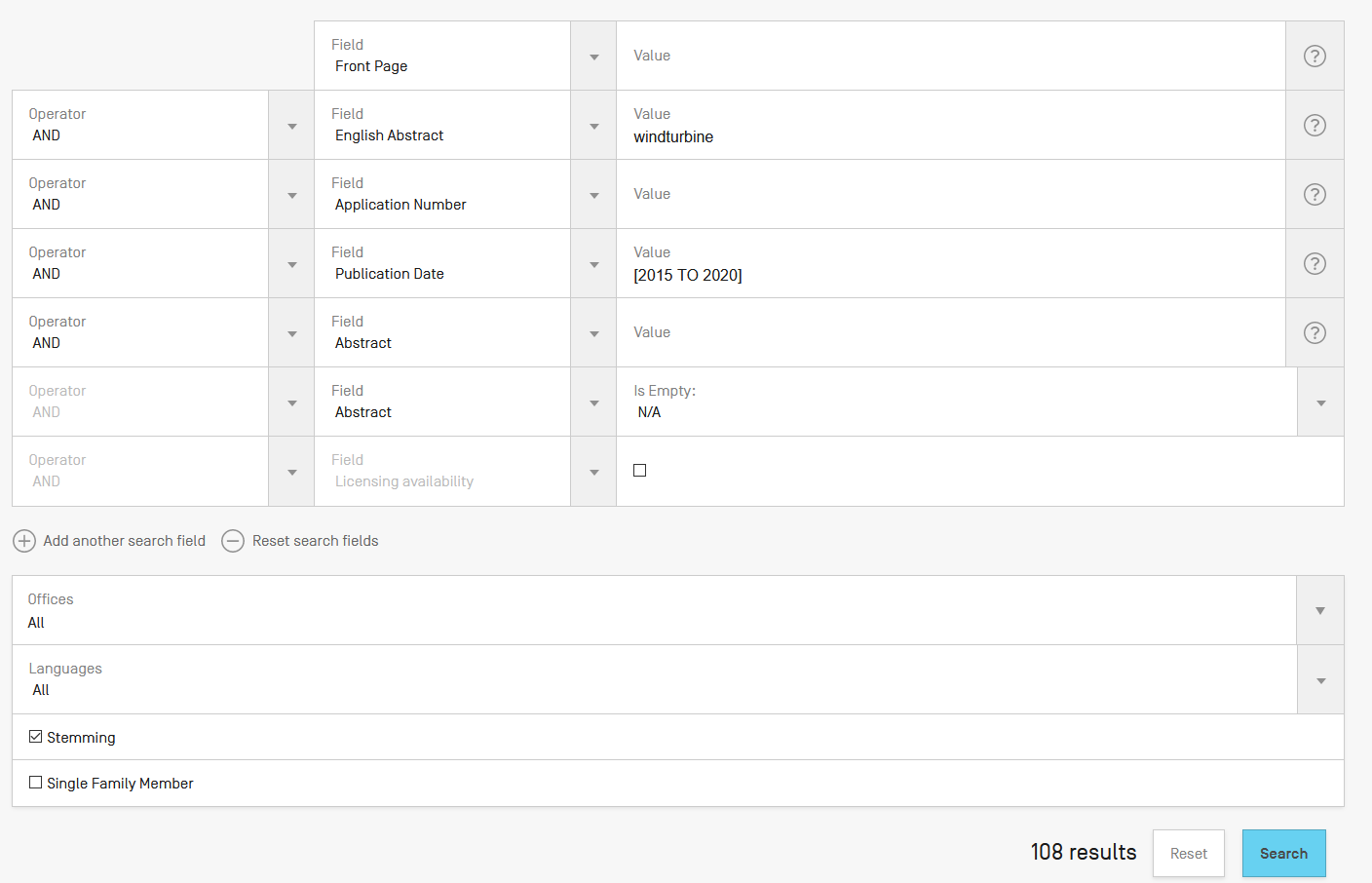 ?
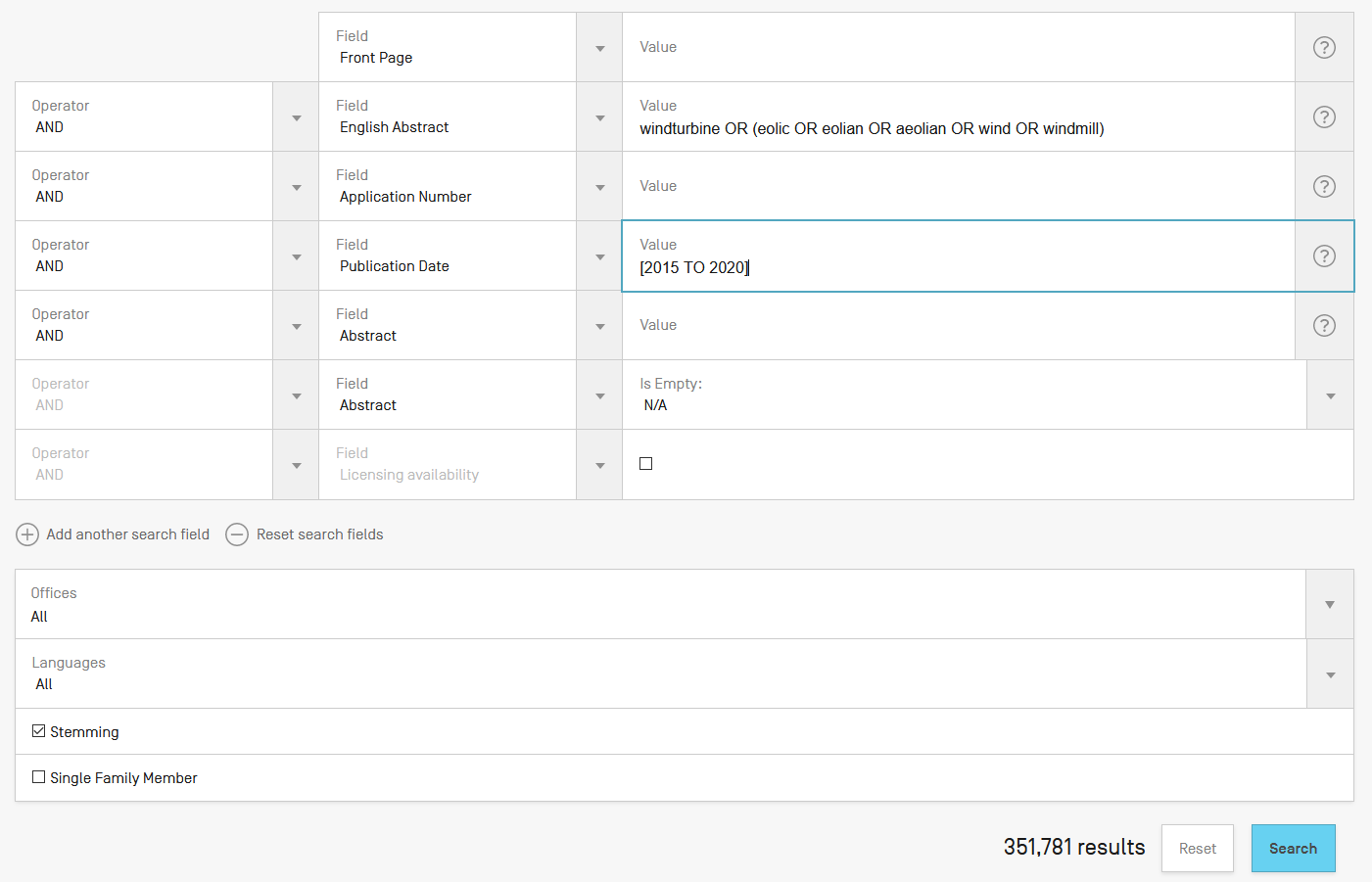 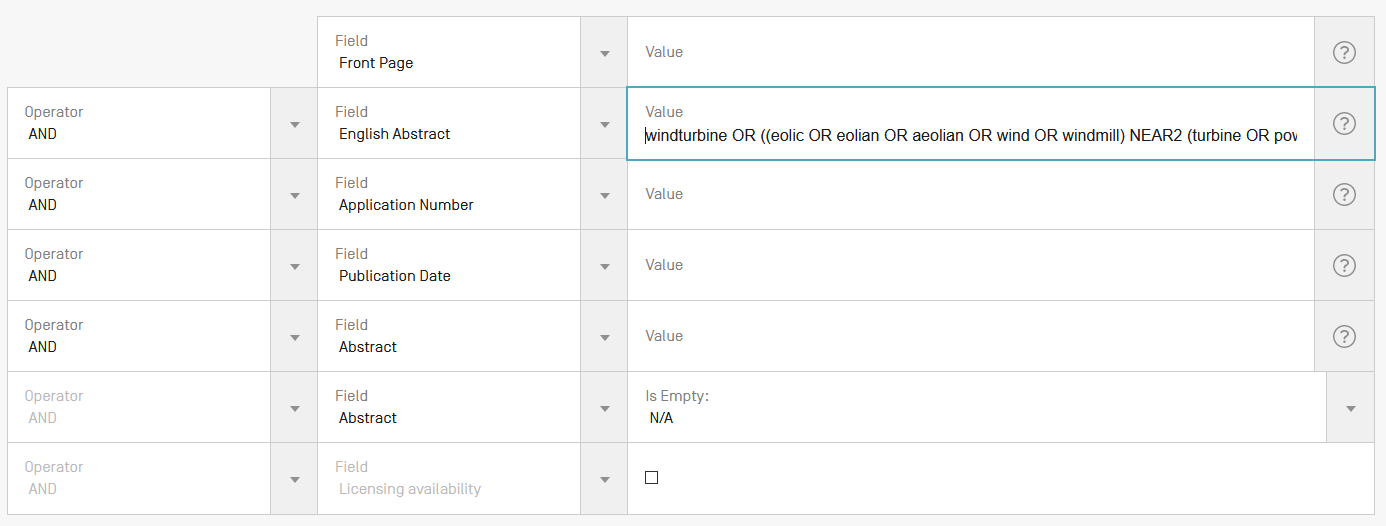 Field combination - cons
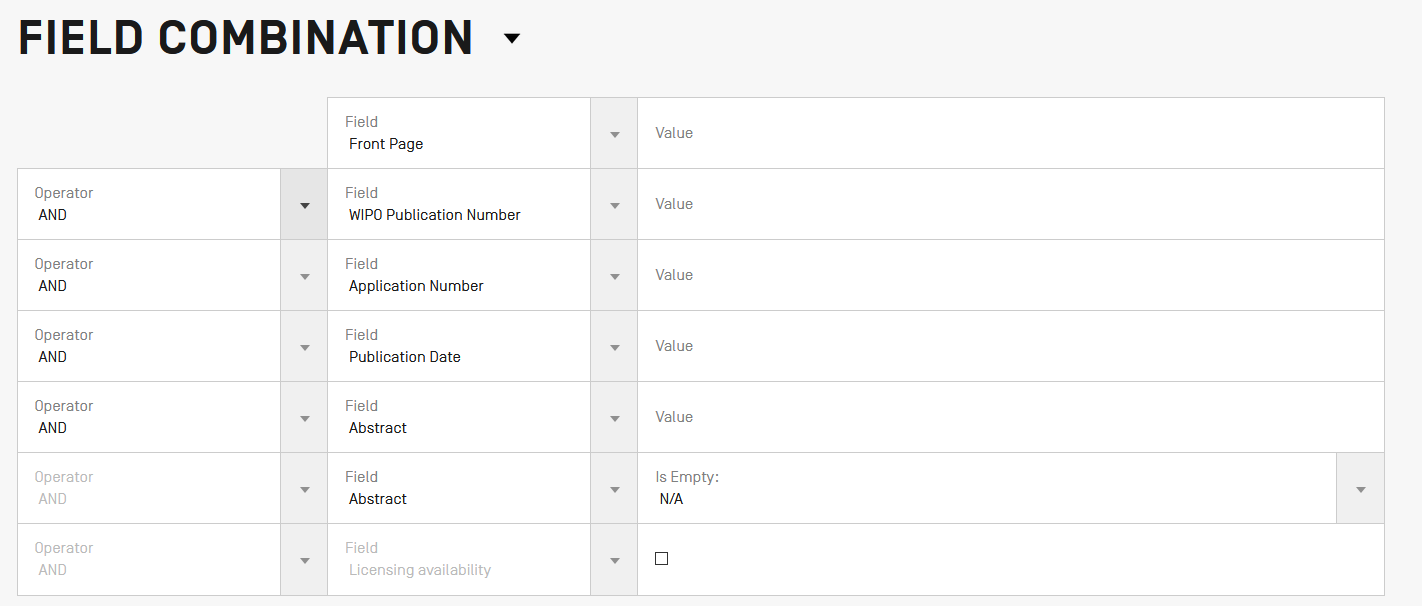 Field Combination - pros
Predefined fields
Immediate results on the same page
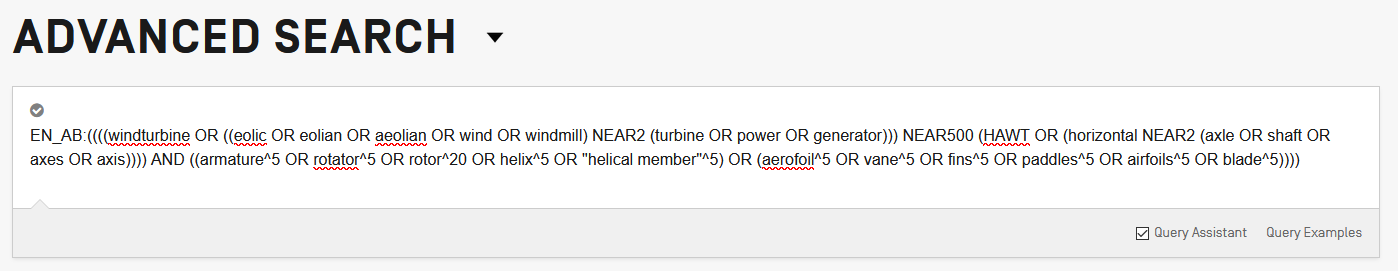 EN_AB = field
Fields: where to search				Source: http://spicewallpaper.blogspot.ch/2012/08/green-fields-with-blue-sky.html
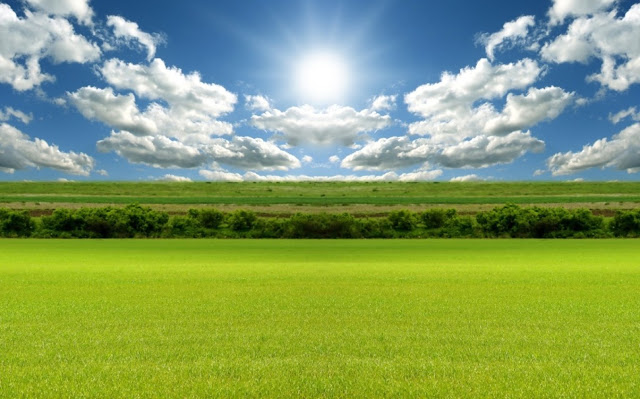 Auto-suggested fields
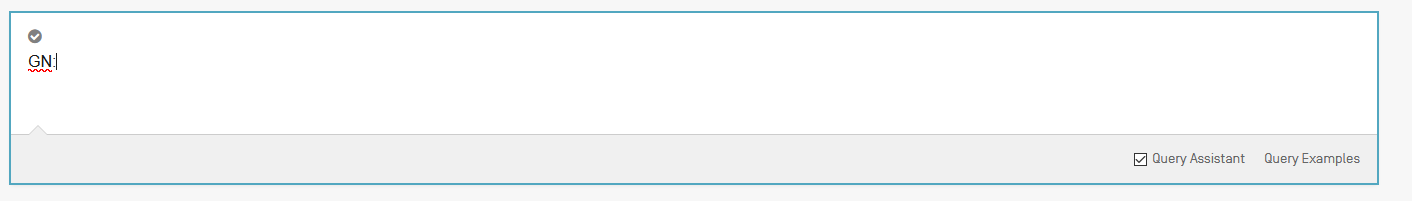 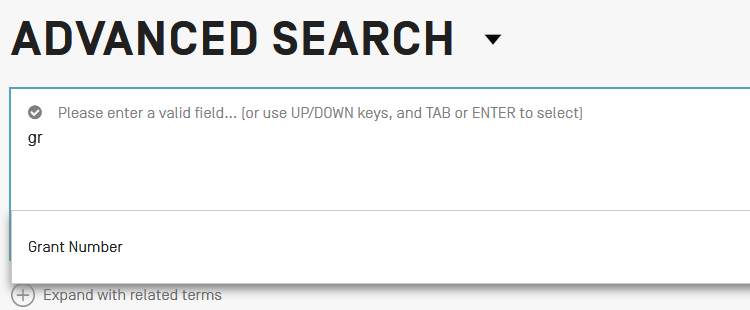 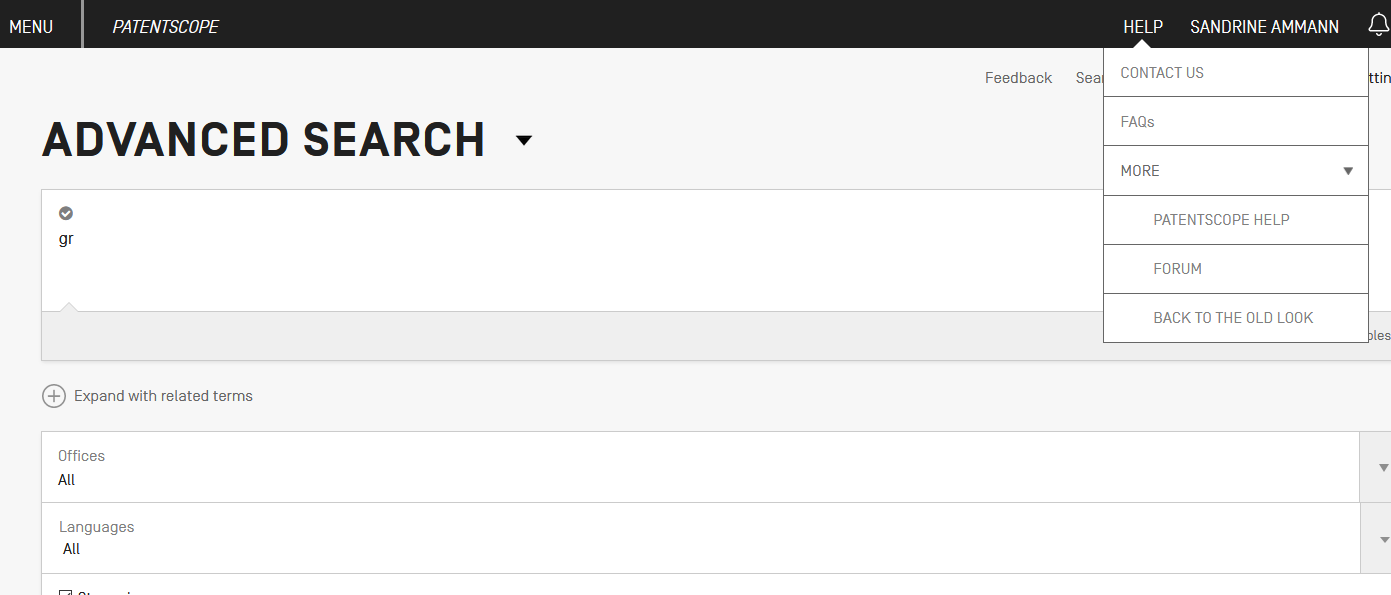 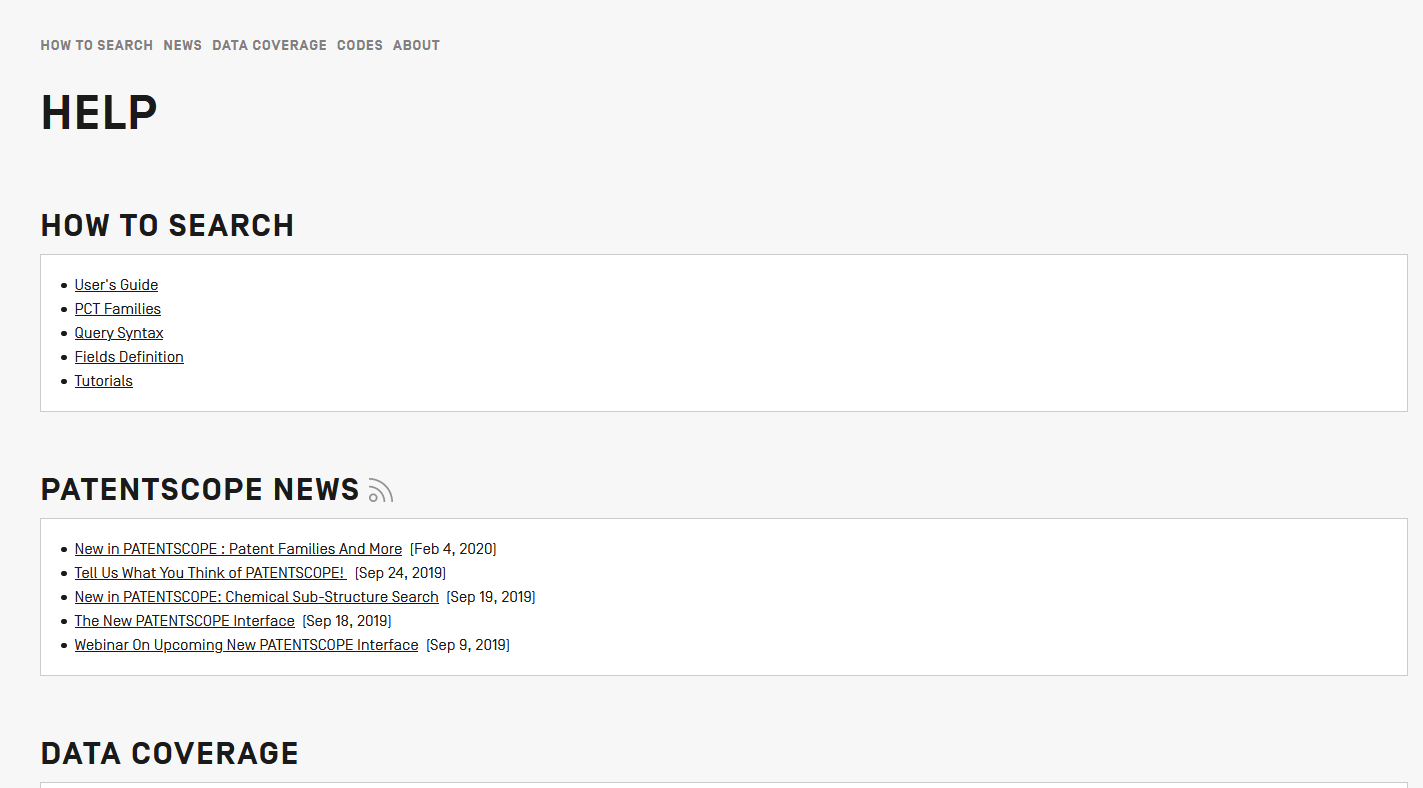 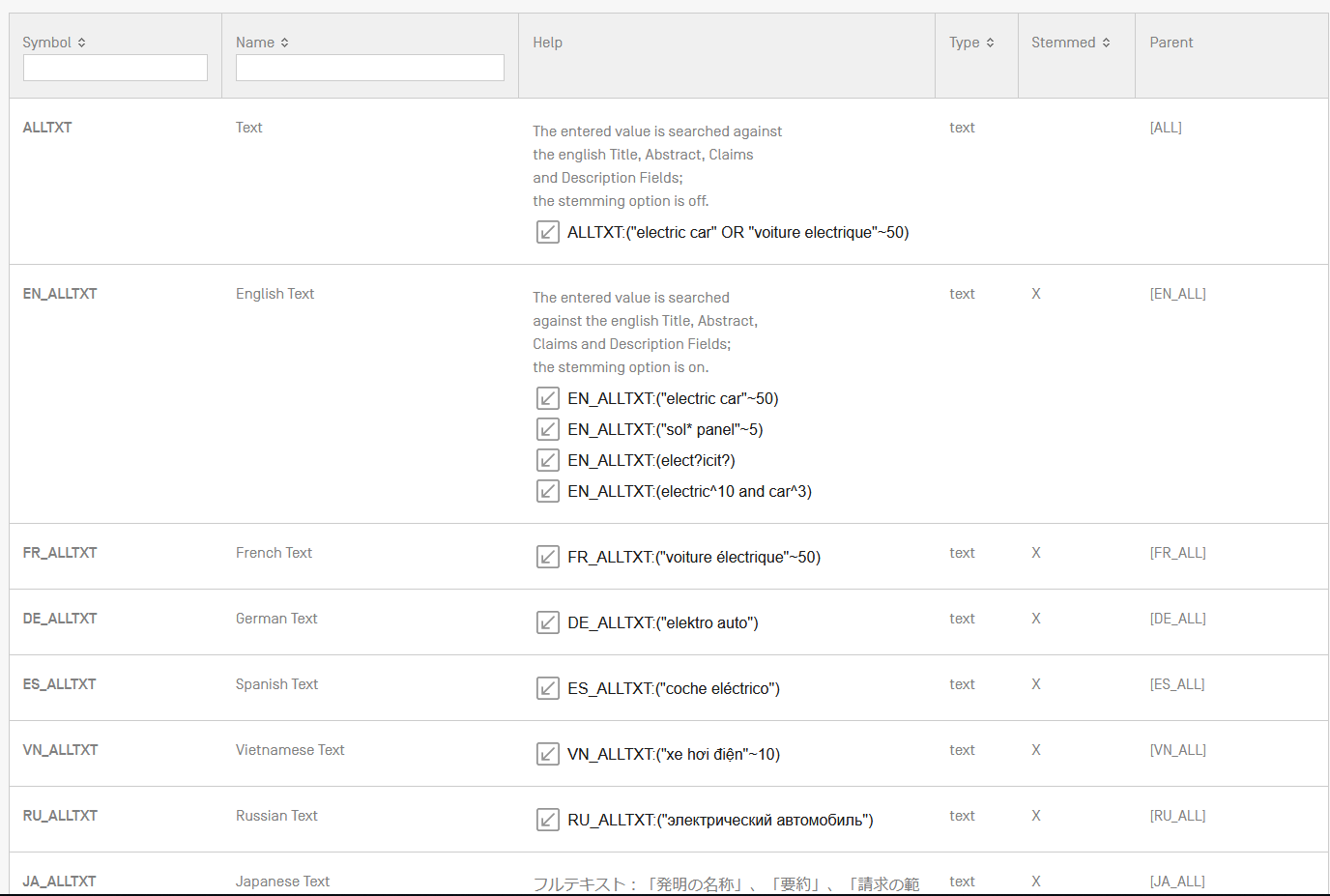 Examples
FP = front page
ALL = all fields
ALL_NAMES = all names
IC = IPC
DP = publication date
CTR = country either WO or country from nat collection
NPCC= national phase entry
AN = origin of PCT
Date search
Simple:
DP:01.02.2000
DP:20000201
DP:02.2000
DP:200002
DP:2000
Example: IPC
IC = International Classification
IC :A
IC :A47
IC :A47L
IC :A47L1
IC:A47L11
IC:A47L11/03
D06F 1/06 will include by default 
    D06F 1/08 
	   1/10 
	   1/16

To exclude subgroup: IC_EX


ICI = International Classification Inventive
ICN = International Classification Non-inventive
ICI_EX    ICN_EX  = no subgroup
Fields rules
Basic fields: elements of a patent document
Derived fields

2 letter code = individual field
EN_TI  	FR_AB 	 ES_DE_S
Convention: language specified by 2 letters
		          if not specified all languages 
S = stemmed

: to separate term without any space
Fields: golden rules
EN_ALL = default field       field indicator not required

Field name followed by : ":" 

The field is only valid for the term that it directly precedes, so the query:
    	
	EN_TI:("wind turbine" AND electric) solar

	 "wind turbine" AND electric in the title field 	  	 "solar" in the default field (EN_ALL ).
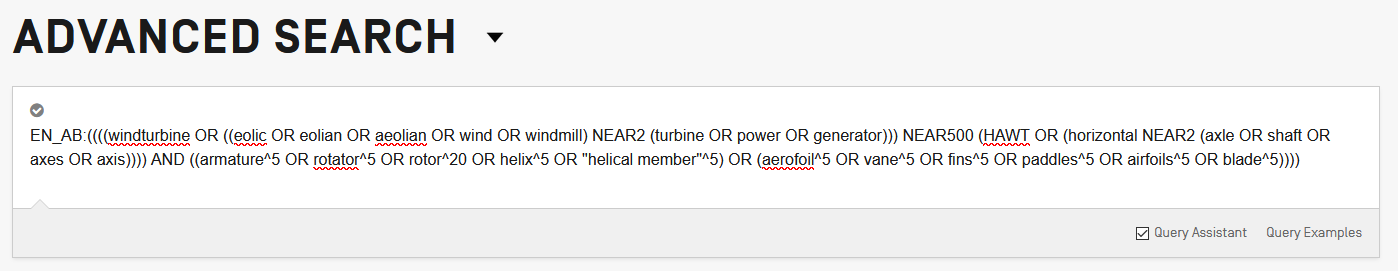 AND/NEAR/OR = operators
Boolean operators
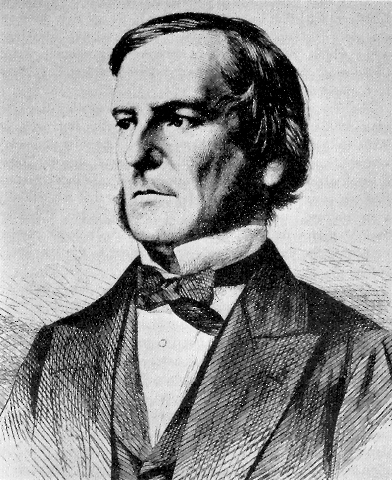 AND 
OR
NOT
ANDNOT
ANDNOT - NOT
Use ANDNOT when searching A excluding B
Ex: bicycle ANDNOT boat

Use NOT when searching all documents except A
 Ex:NOT(car AND bicycle AND boat)
Proximity operator NEAR
Finds words that are next to each other 

NEAR3         3 = the max nb of word gaps between 2 search terms
Proximity search: BEFORE
the order of terms is significant.
trunk BEFORE cutting
An example
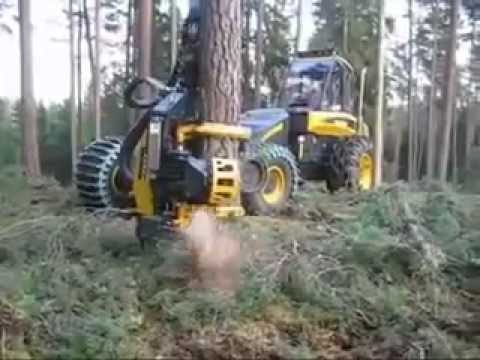 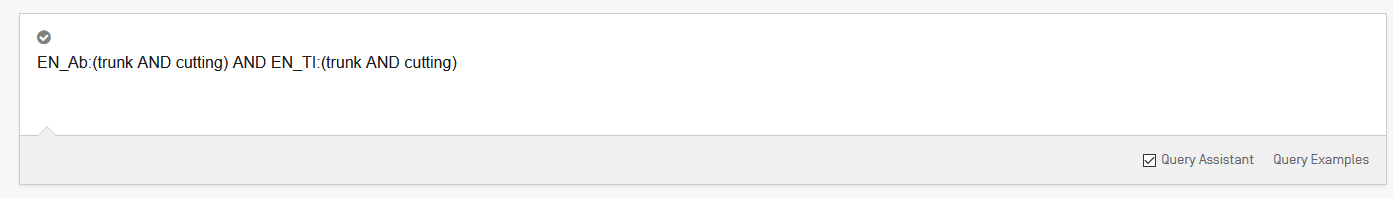 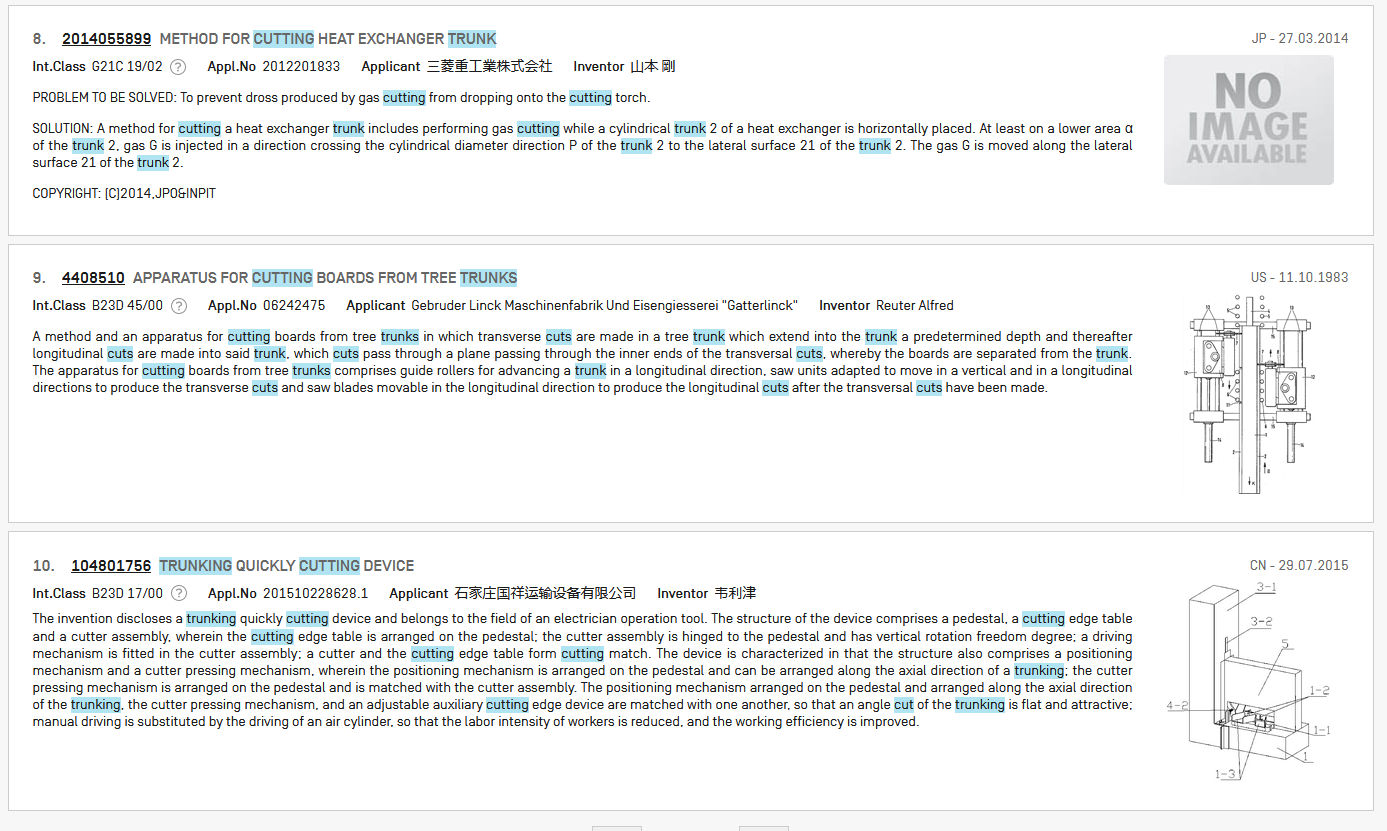 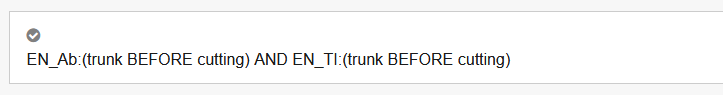 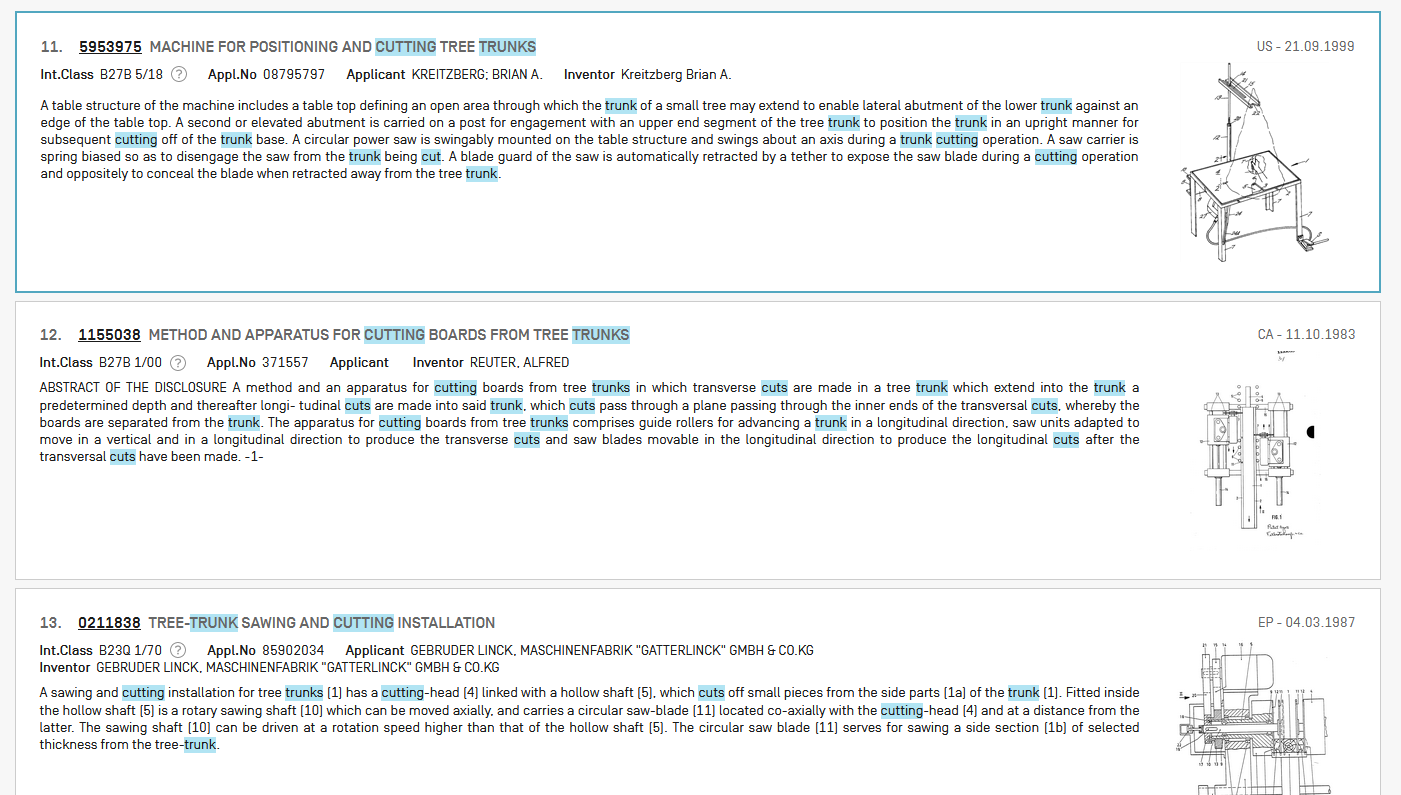 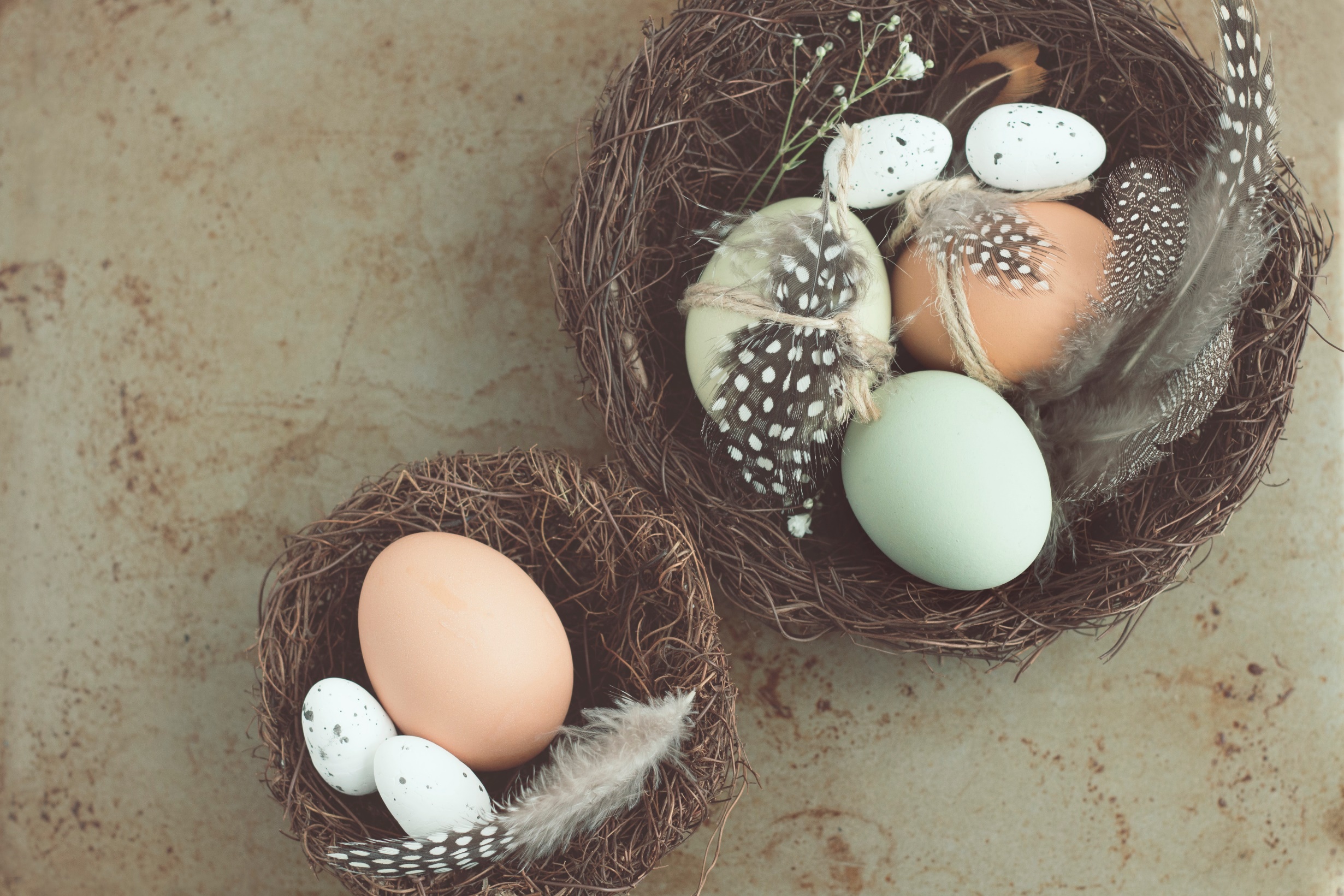 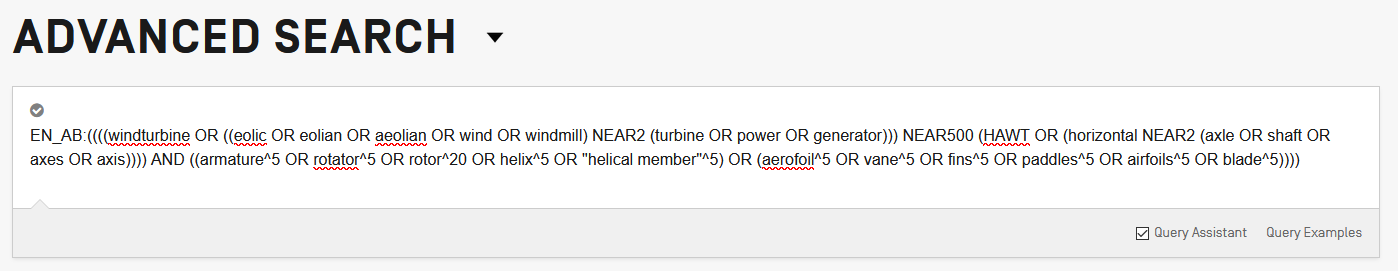 Grouping/nesting
Solar OR (wind AND turbine)
(solar OR wind) AND turbine

EN_TI: electric car
 electric will be searched in English title but car in all fields

EN_TI: (electric car)
Both electric and car will be searched in the English title
Range search
Range:
DP:[01.01.2000 TO 01.01.2001] 


Can also be used to search non-date fields
IN: {Smith to Terence}
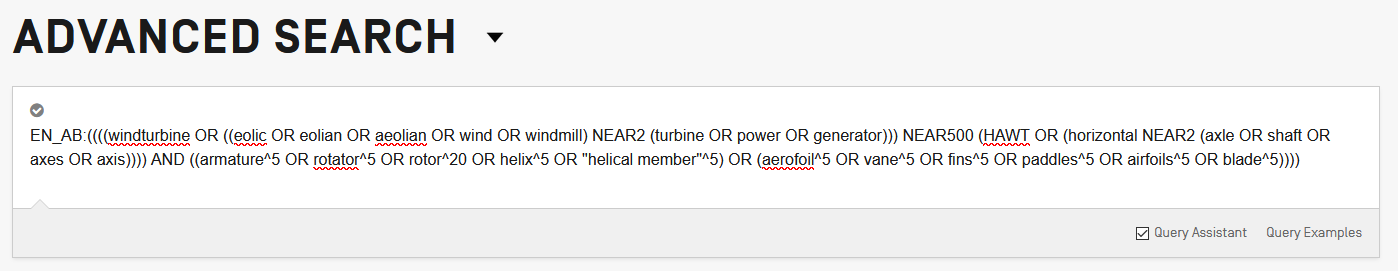 ^ = weighting factor
^ caret = weighting factor
Same result but ranking will be different
touch^3 AND polarize
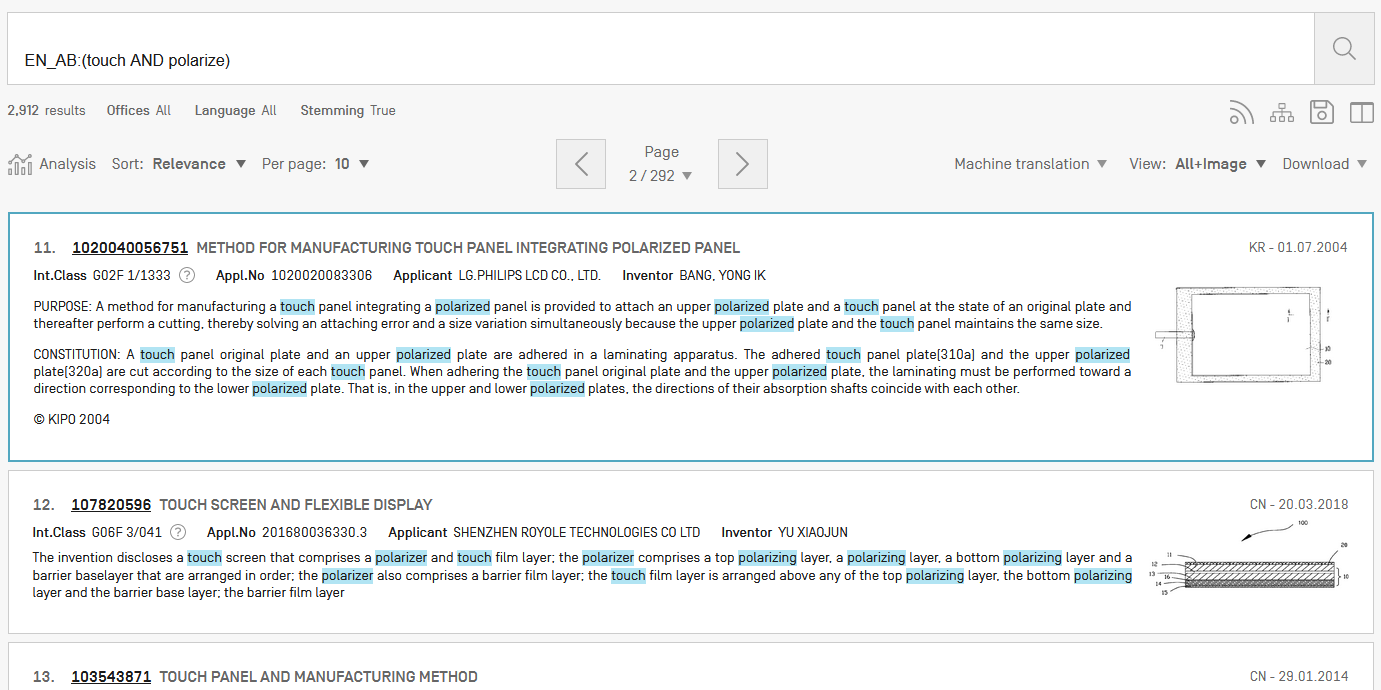 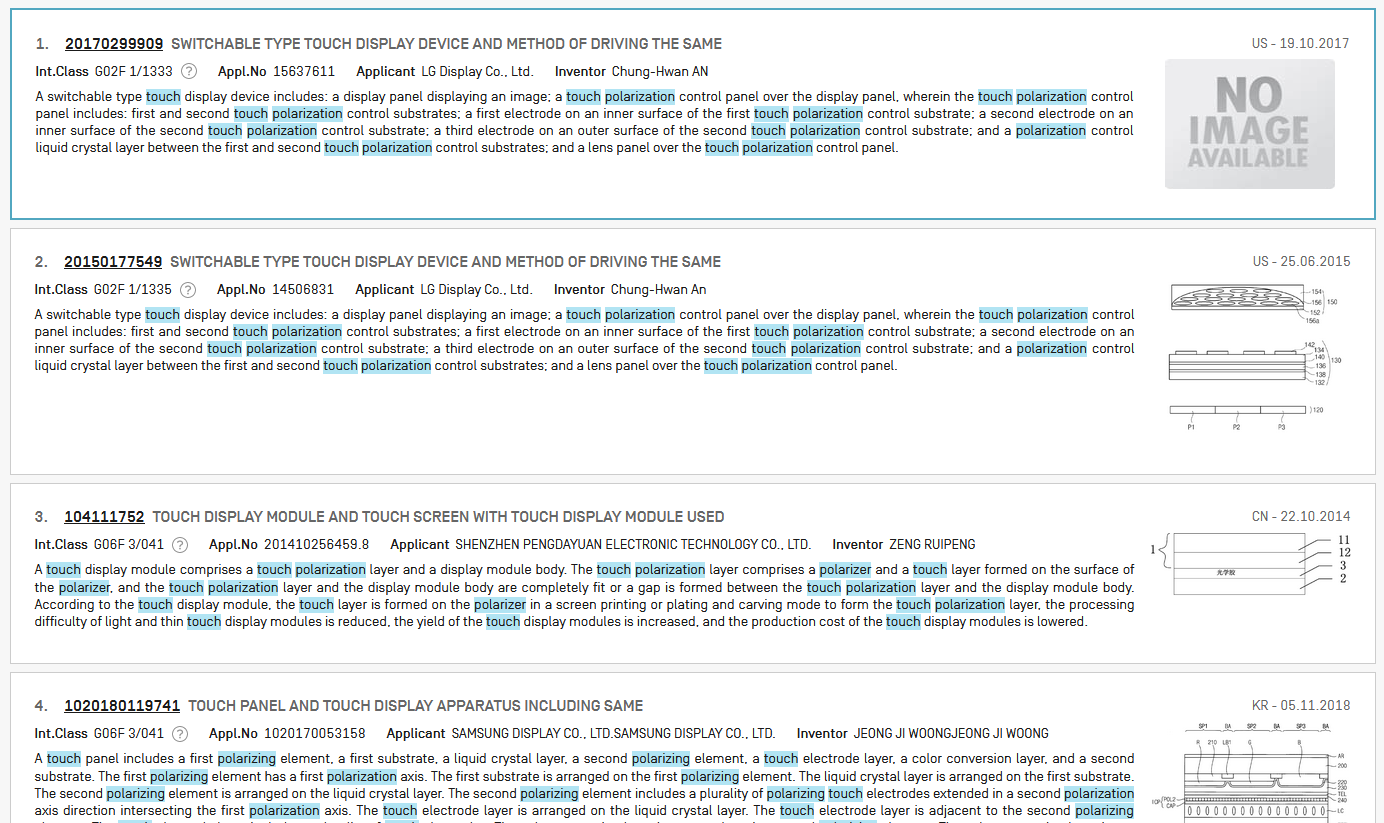 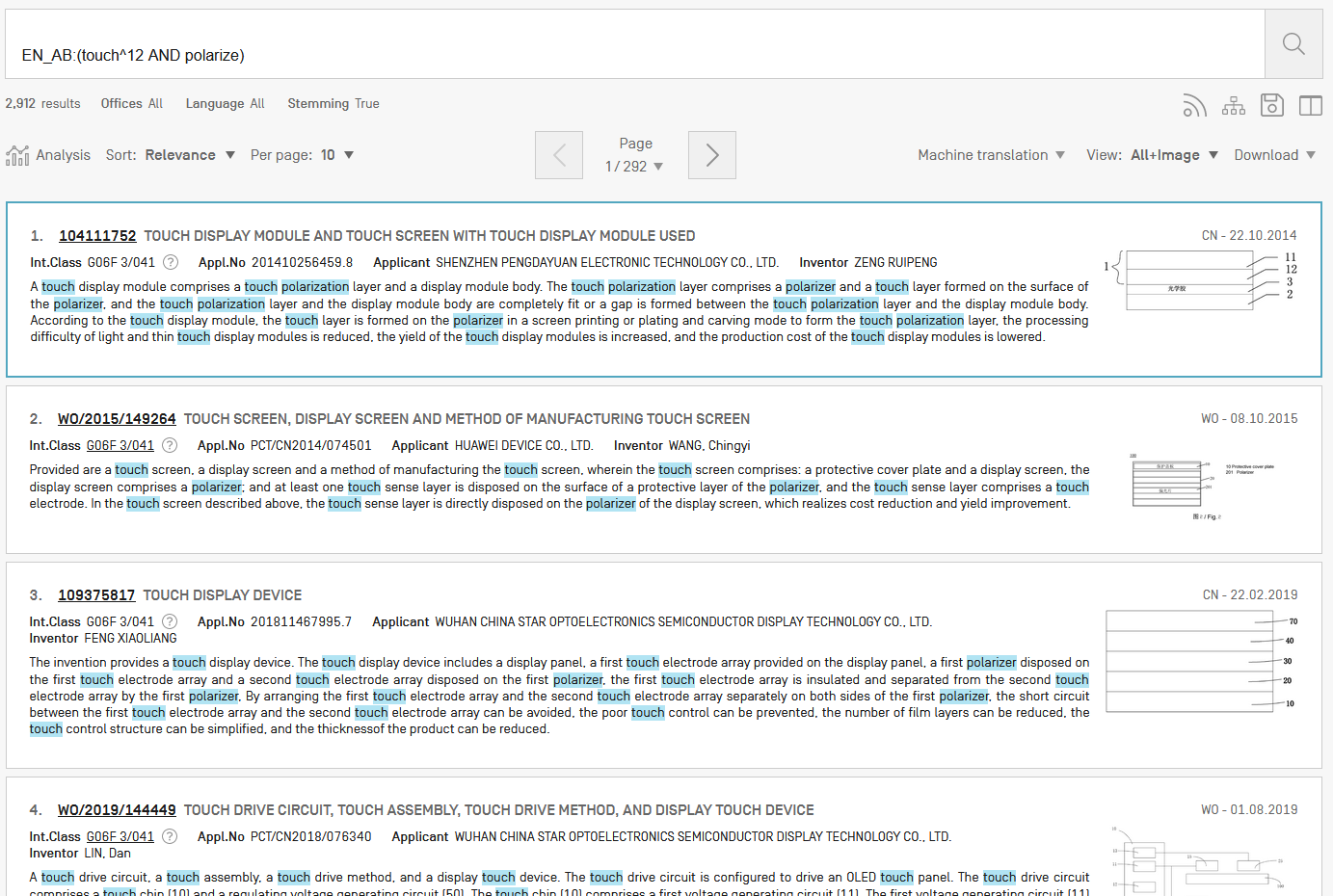 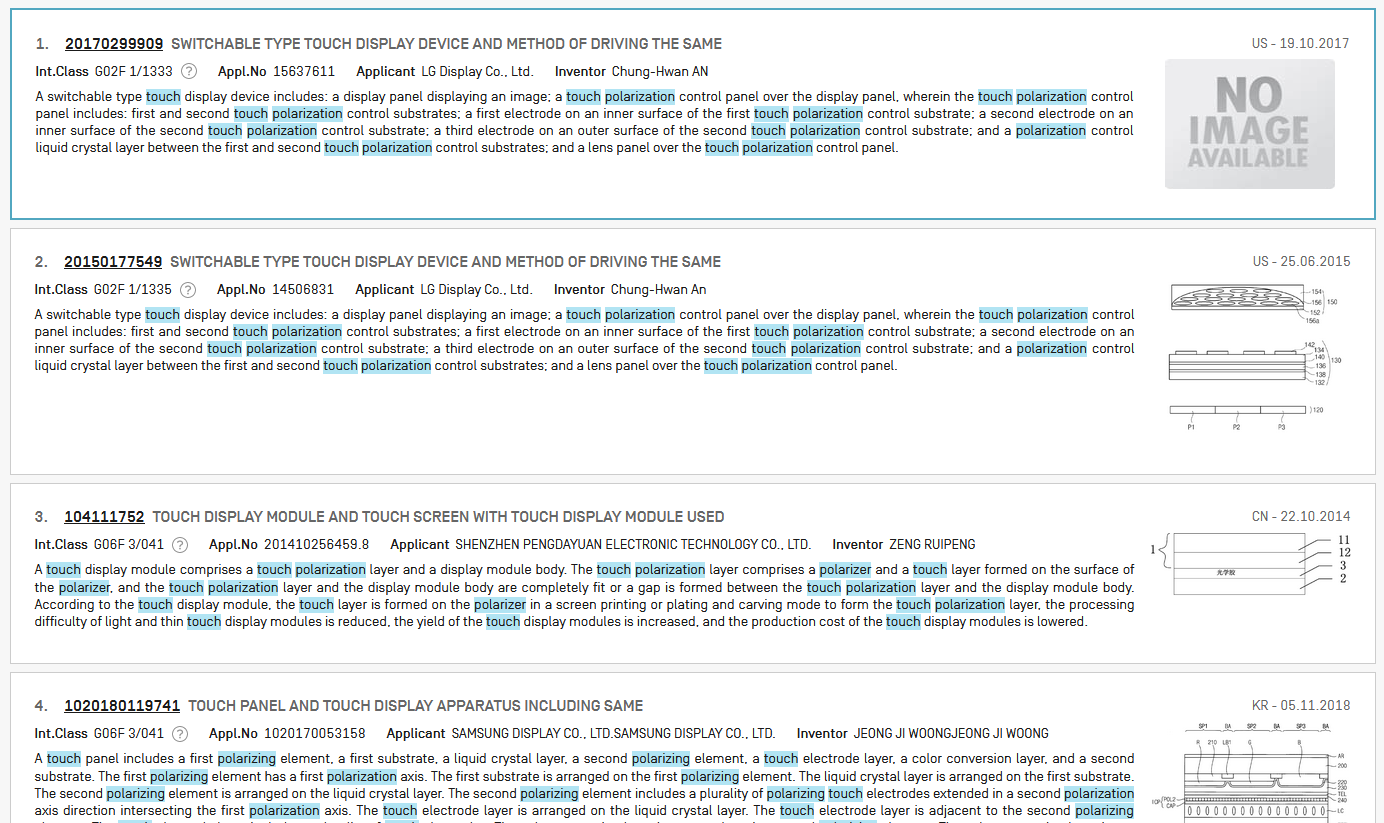 Keywords
Stemming
Wildcard
Truncation
Fuzzy
Stemming
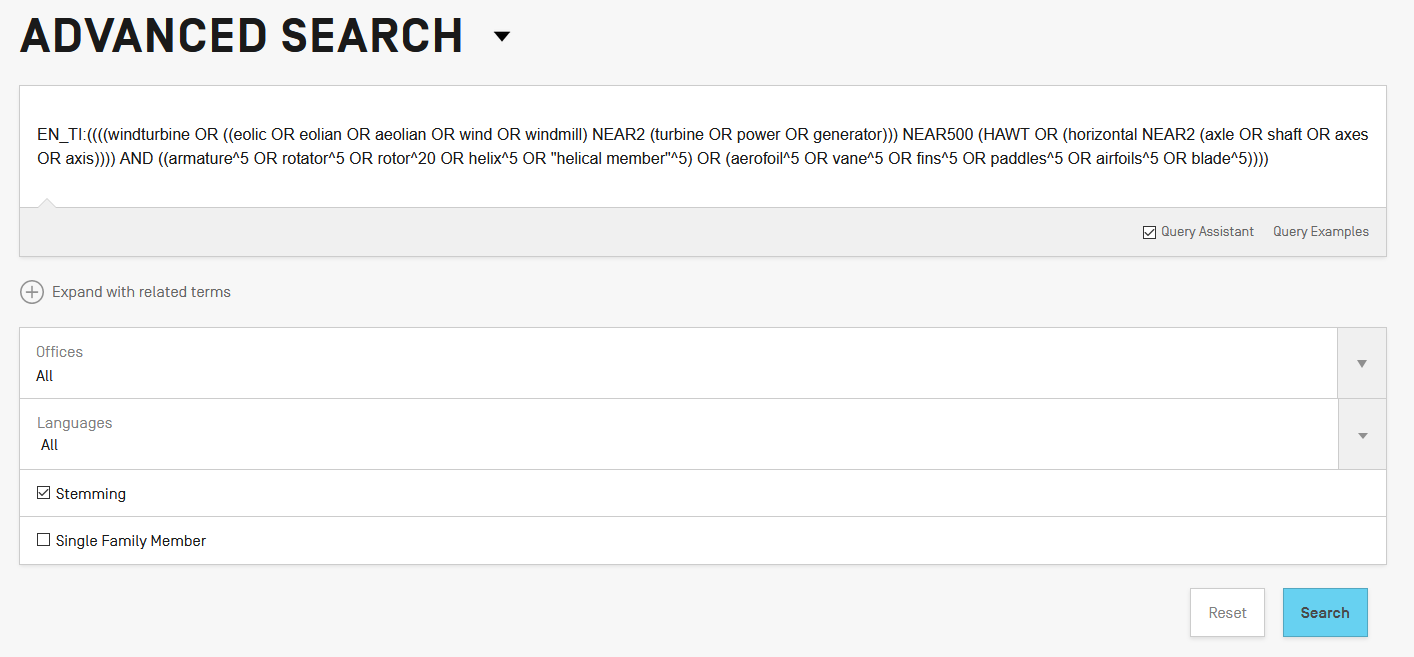 Stemming
Stem = stemming
Process that removes common endings from words.
	critical	critically	criticism	each word is reduced to ‘critic’
    	criticisms     	critics
Stemming
no dictionary includes the necessary technical terms to express patent concepts 


Porter Stemming Algorithm finds words that contain common roots

Save time and effort
Search without stemming
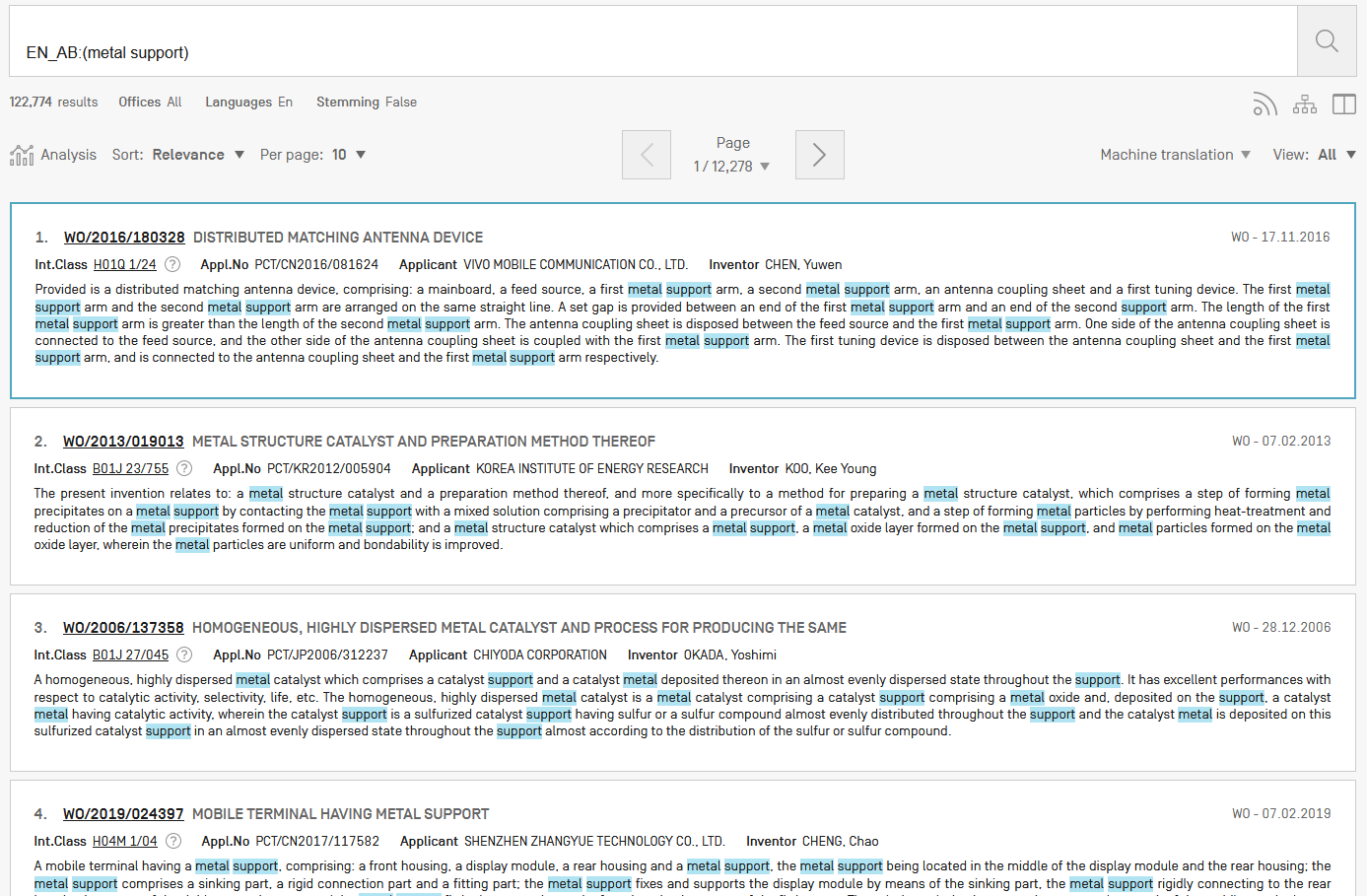 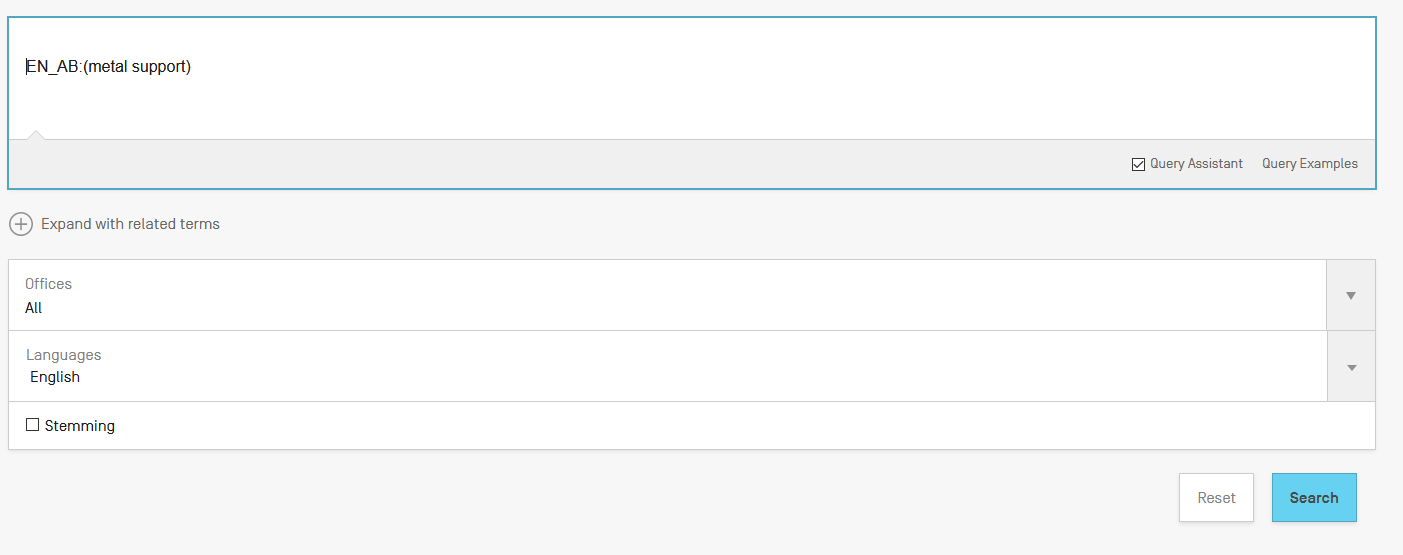 Same search with stemming
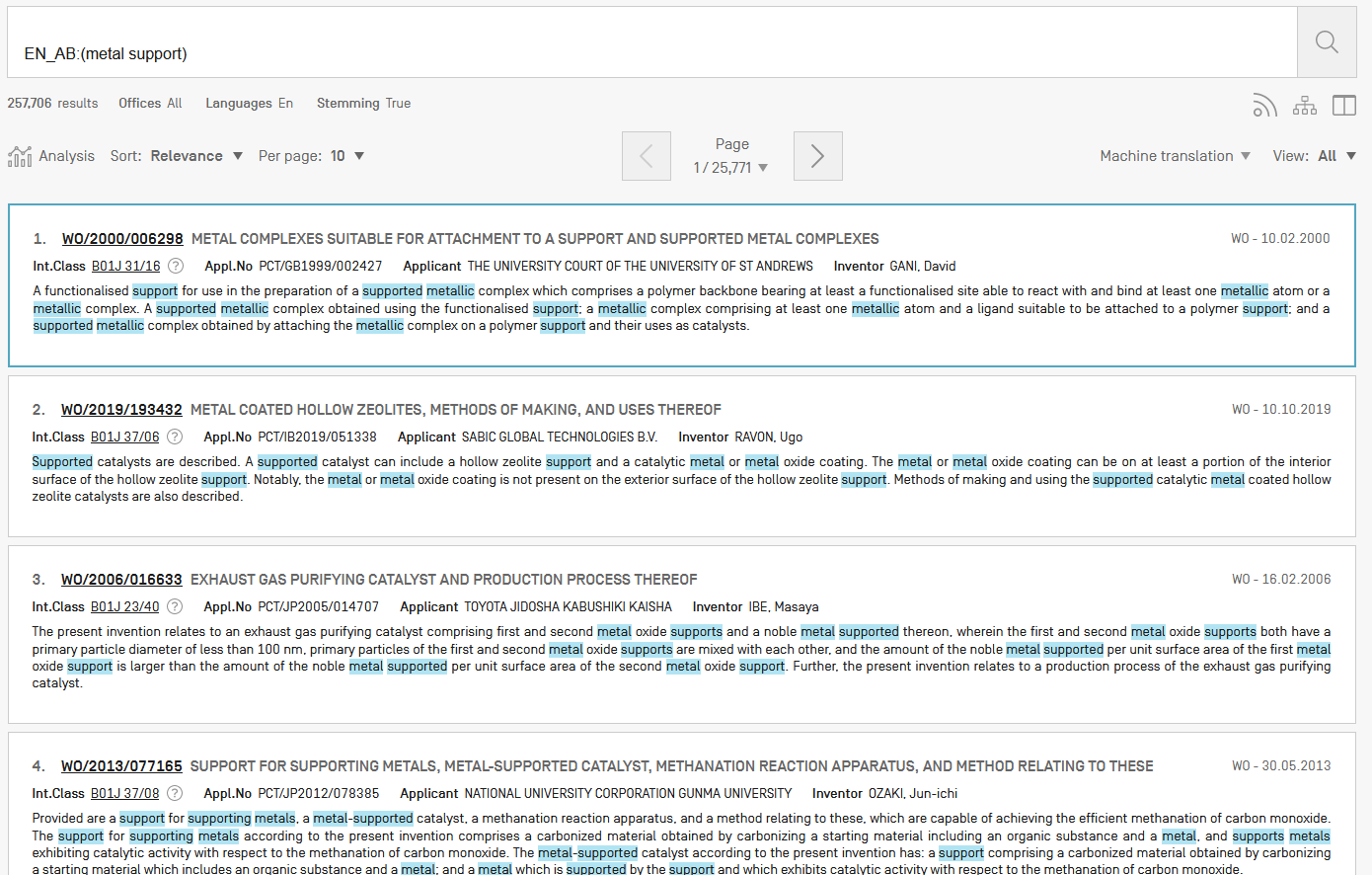 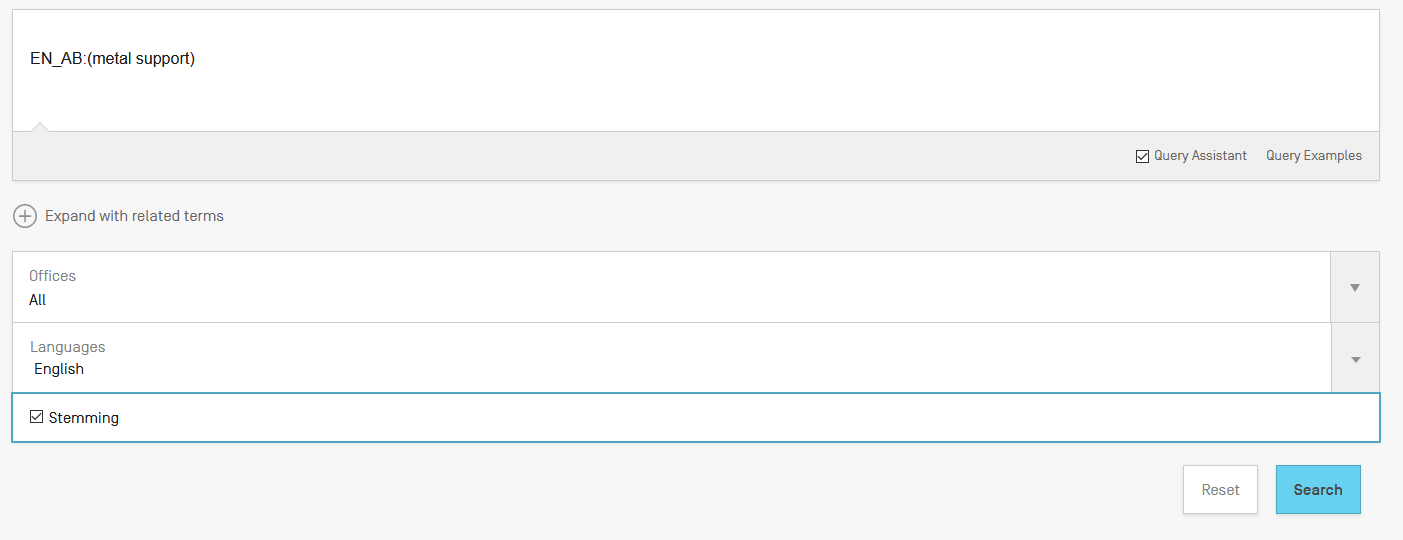 Wildcards/truncation : ?   *
* stands for 0 or more characters
? stands single character

		te?t = test or text 
		electric* = electrical; electricity
		behavi*r = behaviour or behavior
		micro?p* = microspeaker, microsporidial
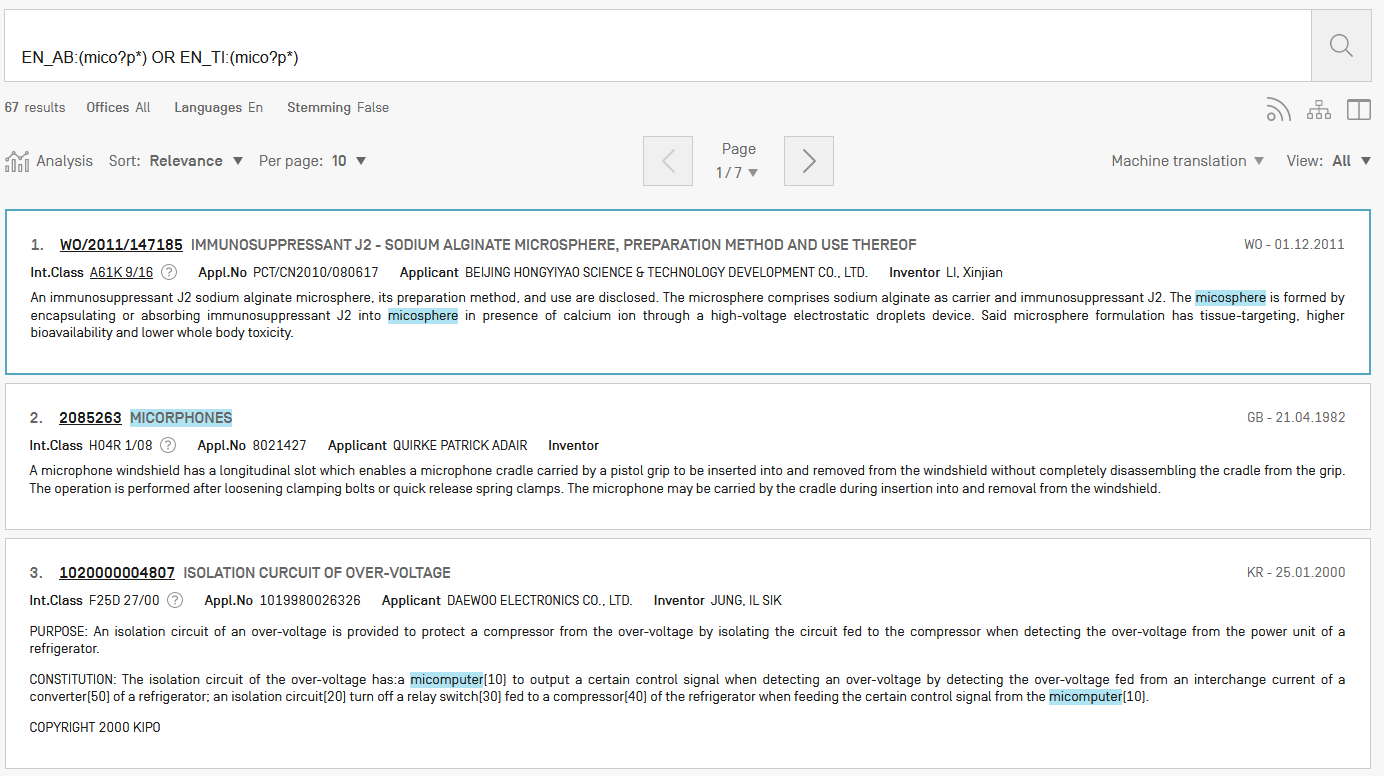 Use of wildcards
Spelling uncertainty (plural, tenses, foreign words): 
tyre vs. tire       t*re 
University vs Universität      Universit* Stuttgart

Multiple spelling variants are known: 
color vs. colour      col* 

Preferred option over stemming: 
      electric vs. electricity 	   electri*
Wildcard vs stemming
Logic results:
navy, navies or naval if nav* = navigating, navigation, 
electricity or electric if elect* = electoral
Fuzzy searches
Use of the tilde: ~

Examples:
 roam~      		foam / roams

Roam~0.8


      Useful to find misstpyed, misspelt or mis-OCRed words
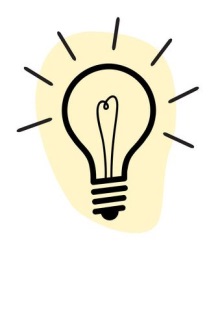 [Speaker Notes: Smilar in spelling]
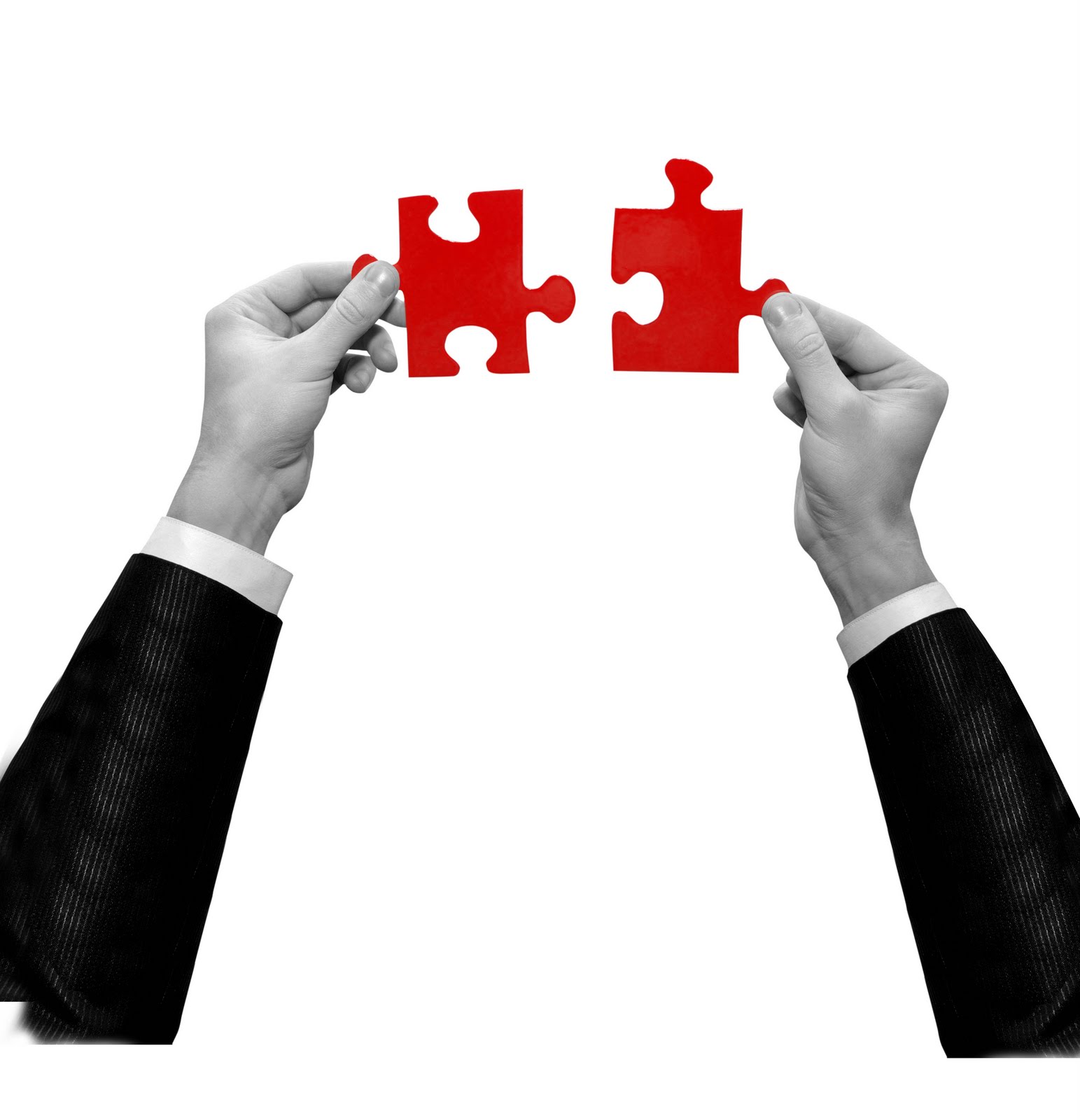 Result combination
Combine search with CLIR
Combine search with chemical structure search
Combining with CLIR
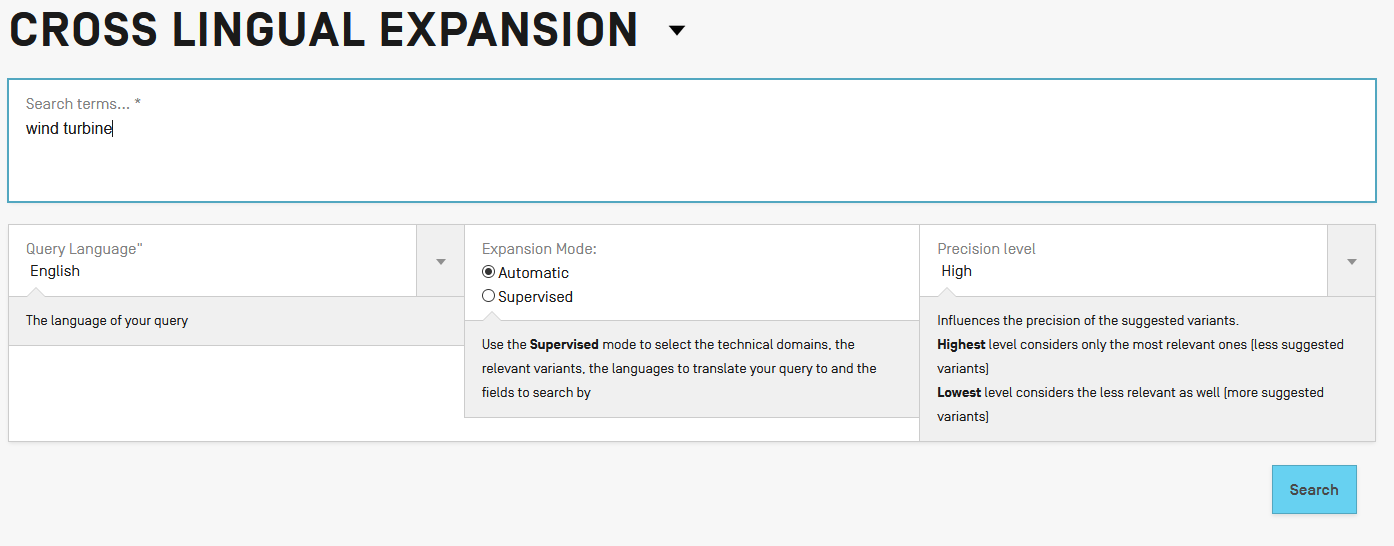 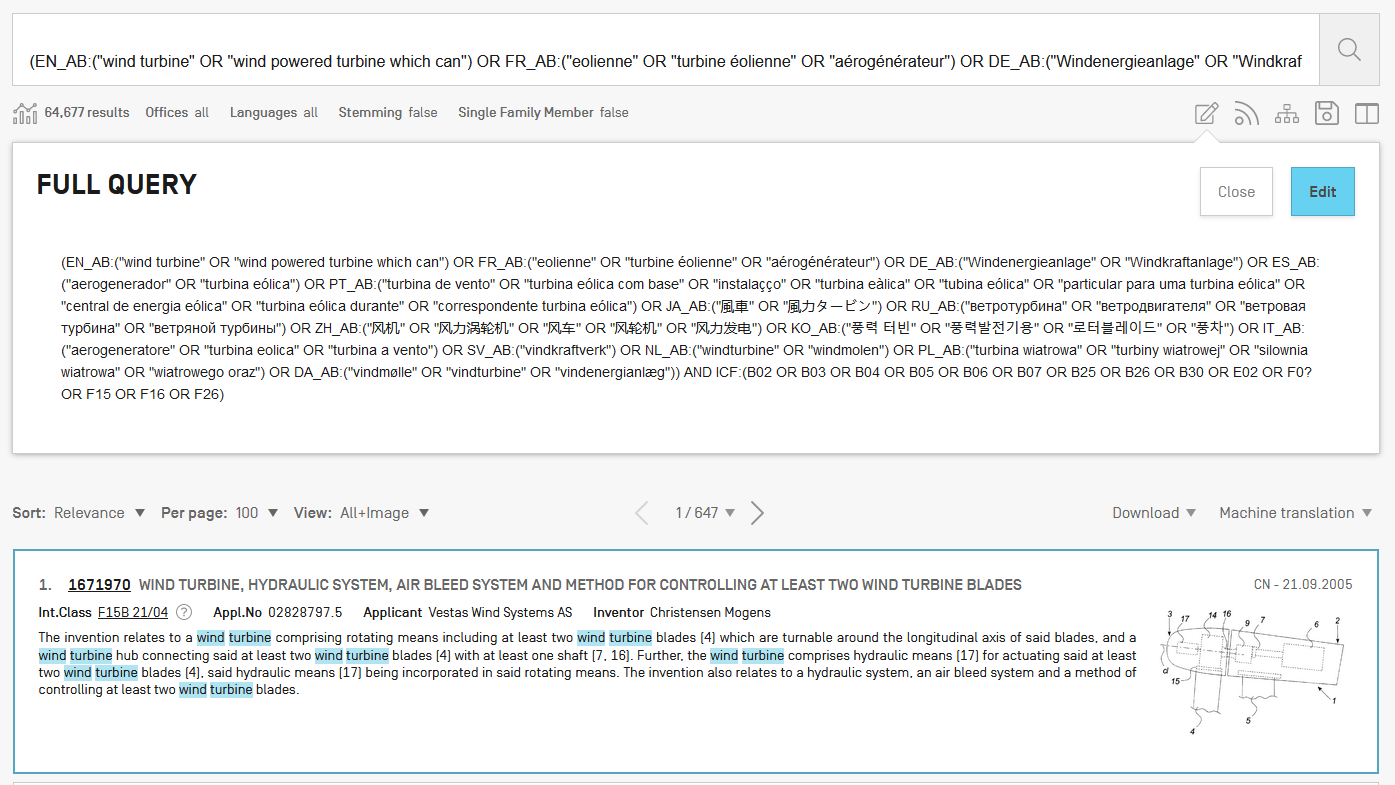 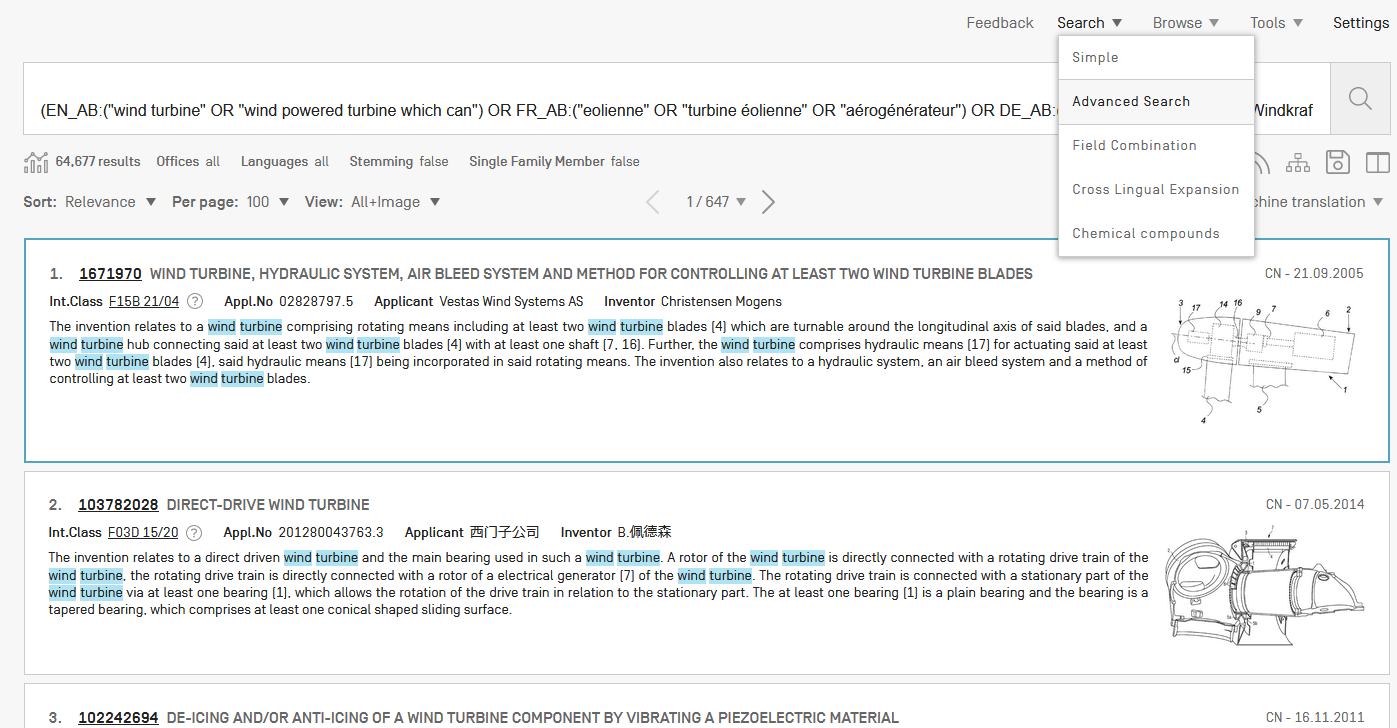 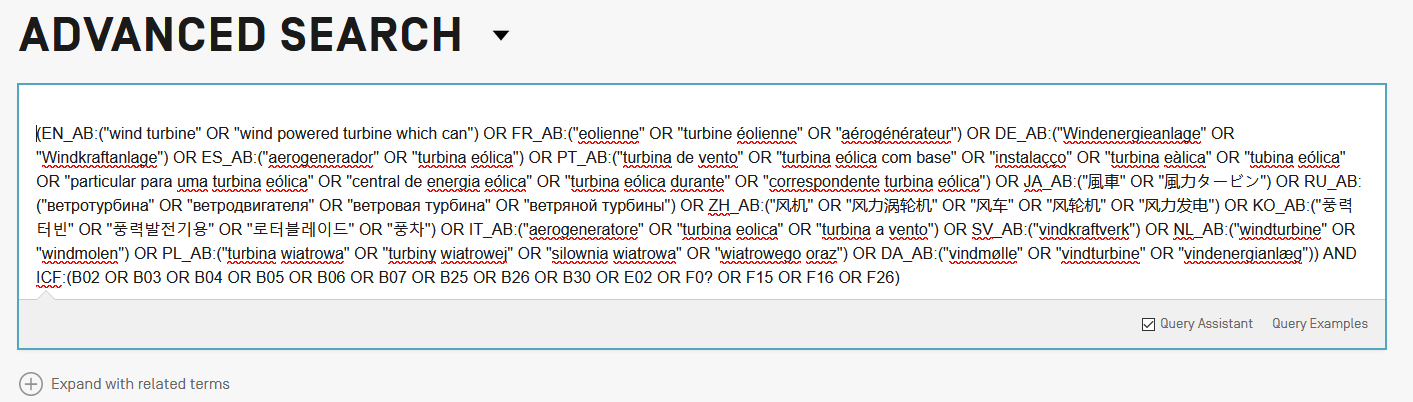 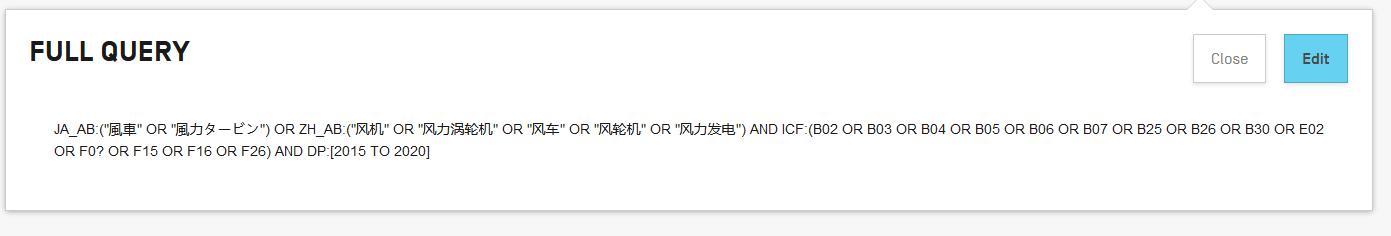 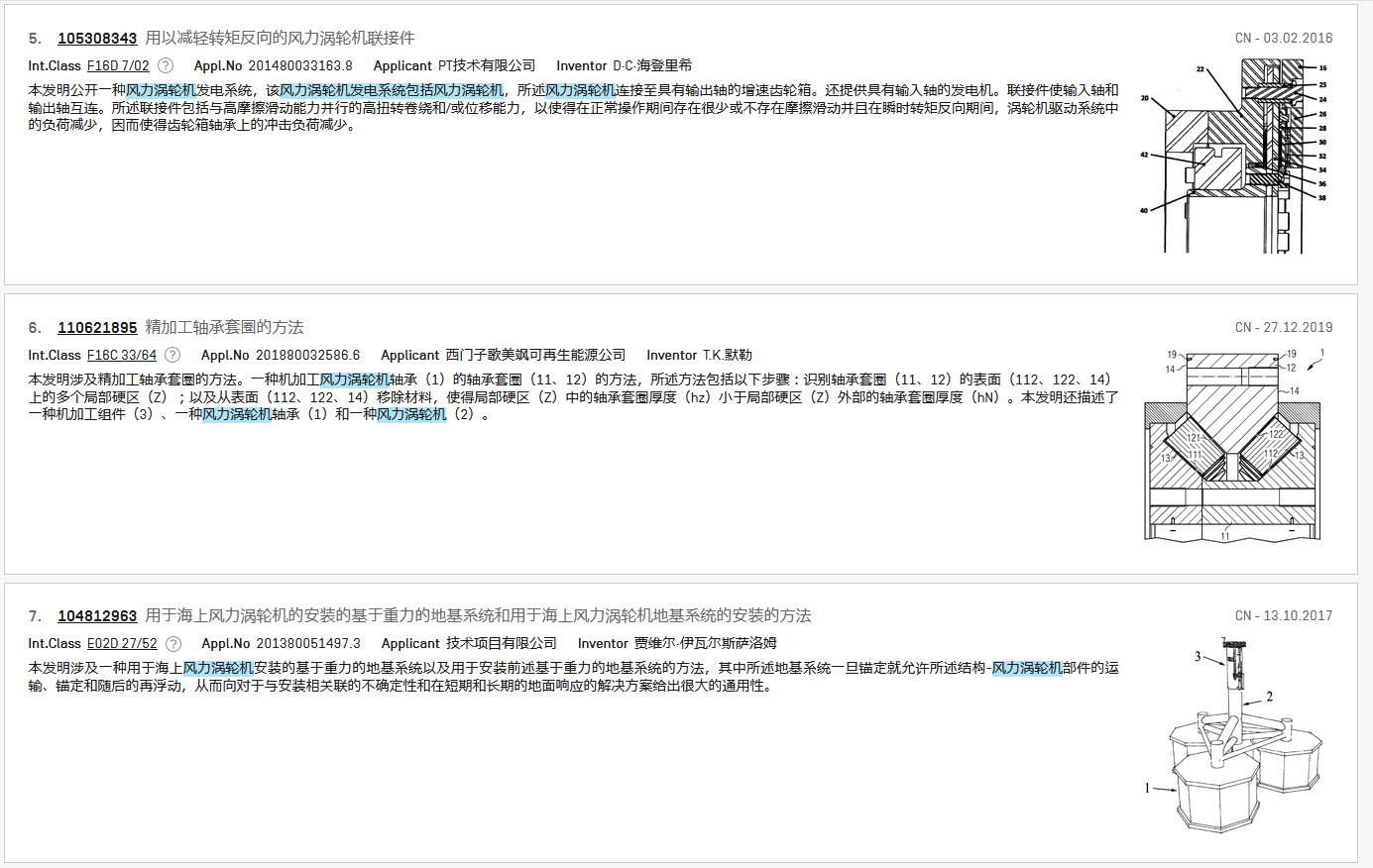 For queries with compounds
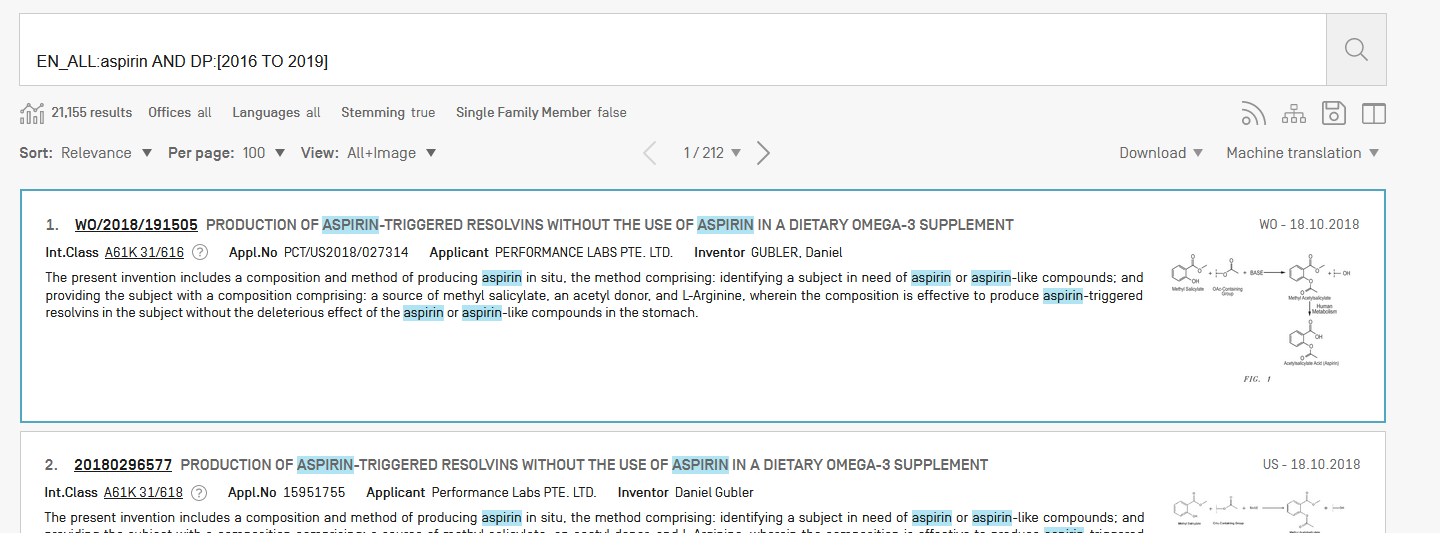 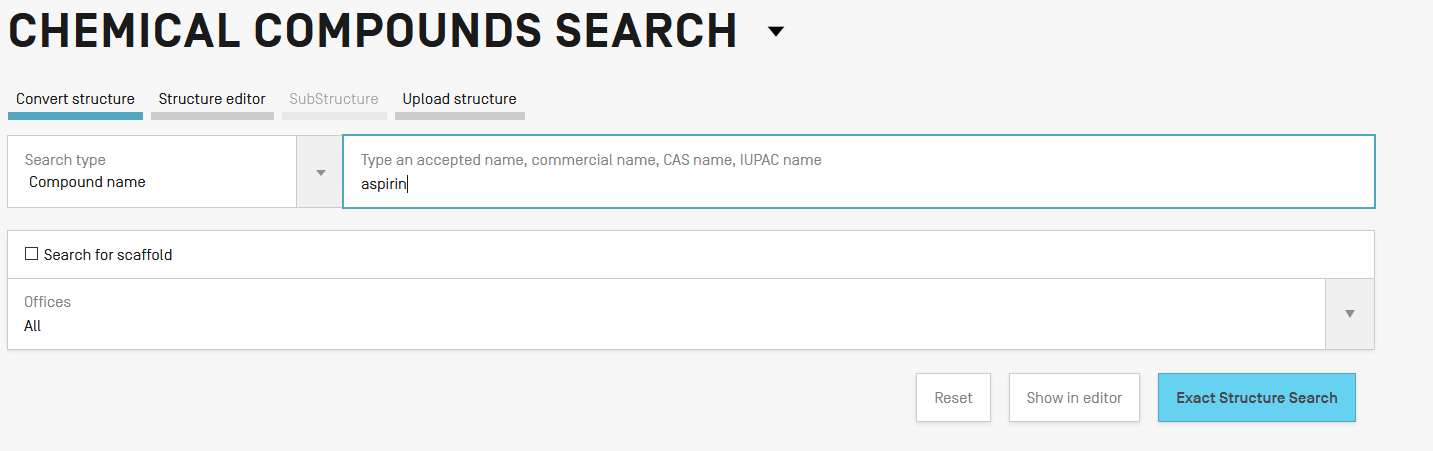 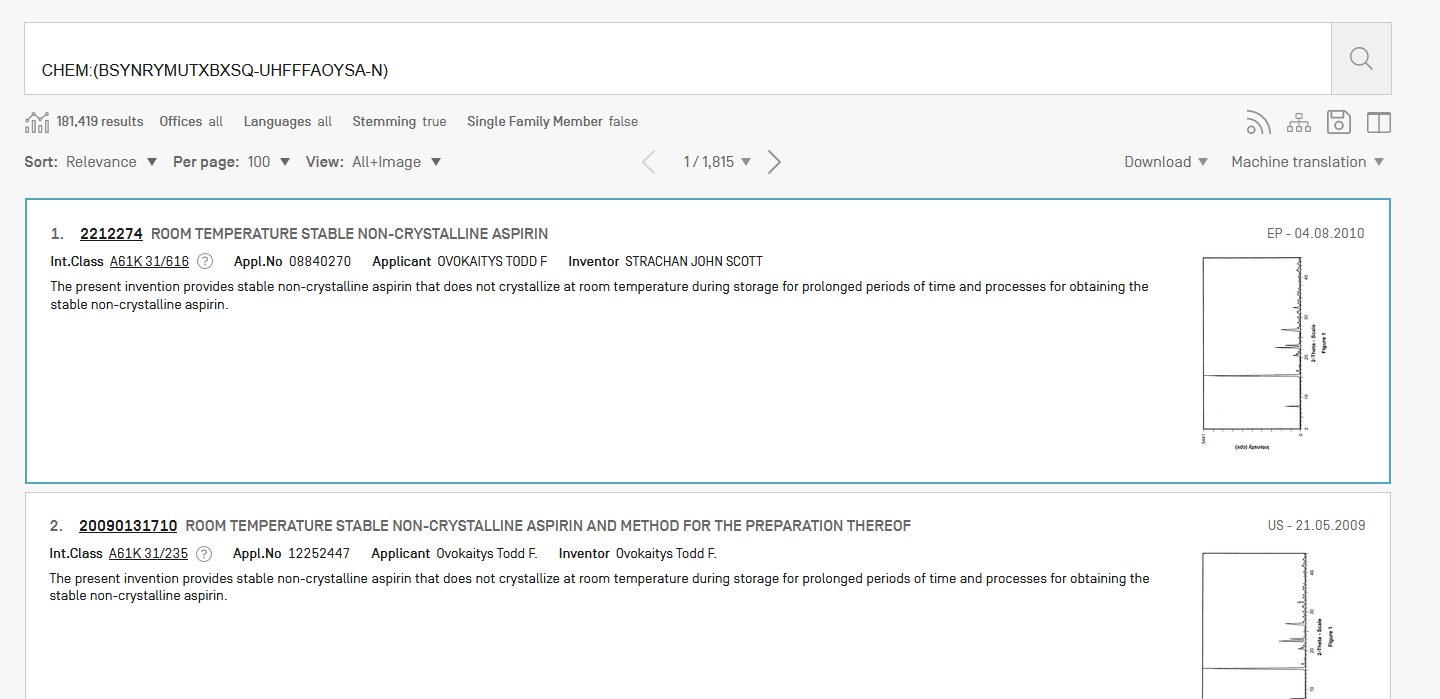 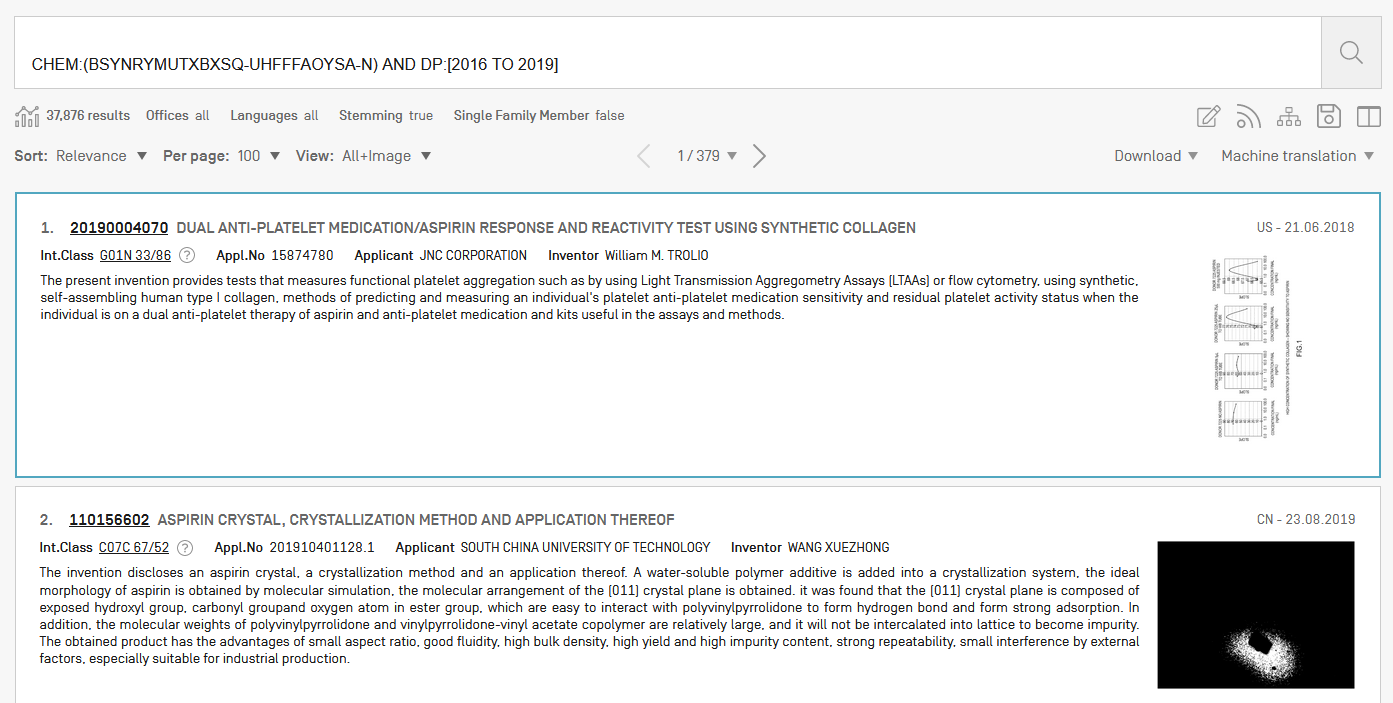 Most common errors
(….) 
Field name
No space
Wildcard at the beginning of a word
Next webinar: April 21 or 23
Chemical structure search in PATENTSCOPE

To register: https://www.wipo.int/patentscope/en/webinar/
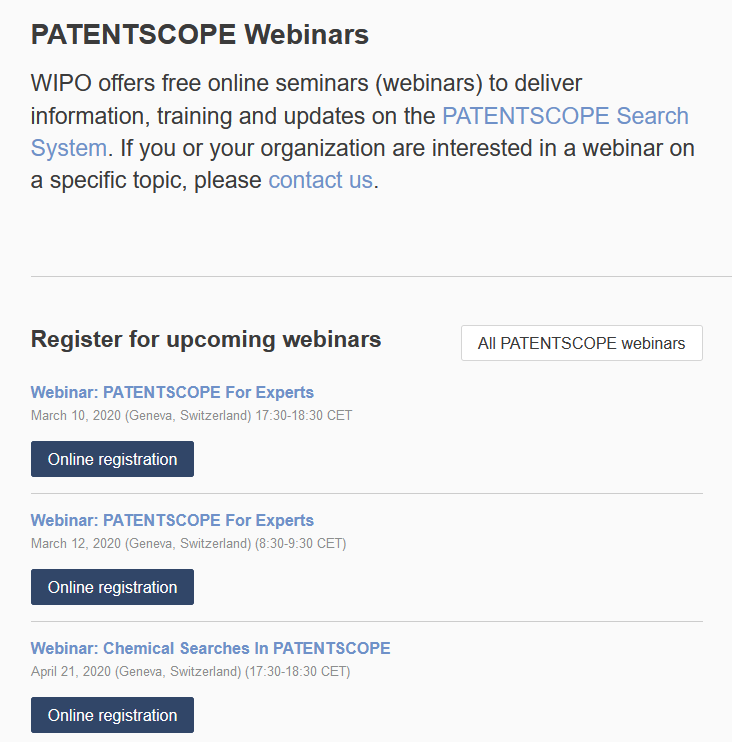 wipo.int/patentscope/en/webinar
Global Brand Database: webinar
Image search in the Global Brand Database

April 7 at 5:30pm CET
https://attendee.gotowebinar.com/register/6209538493436706818
Global Design Database: webinar
Overview of the Global Design Database

April 16 at 5:30pm CET
https://attendee.gotowebinar.com/register/790258985384599810
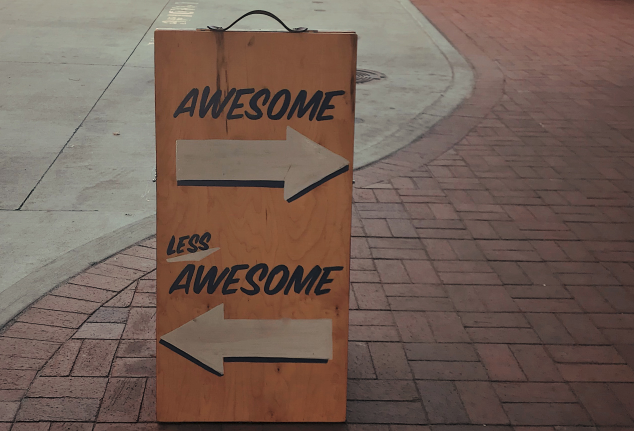 patentscope@wipo.int
New in 2020!
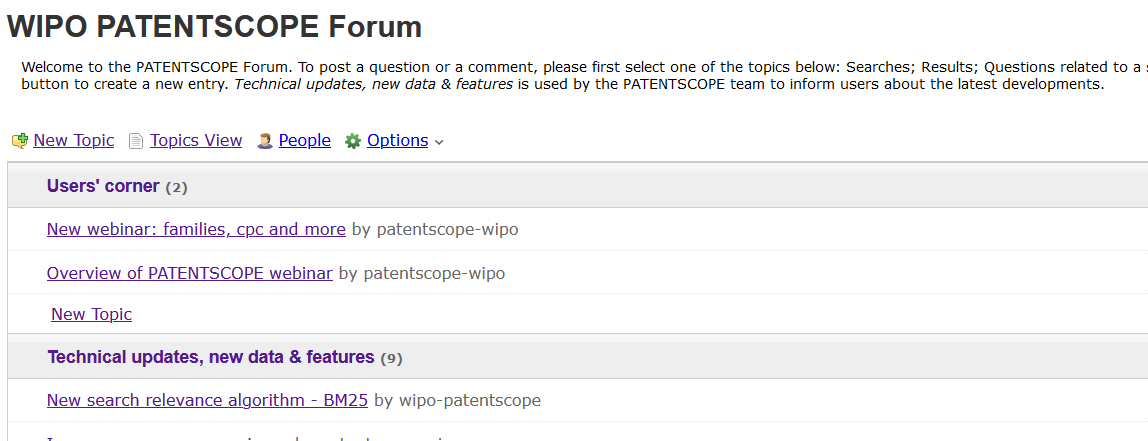 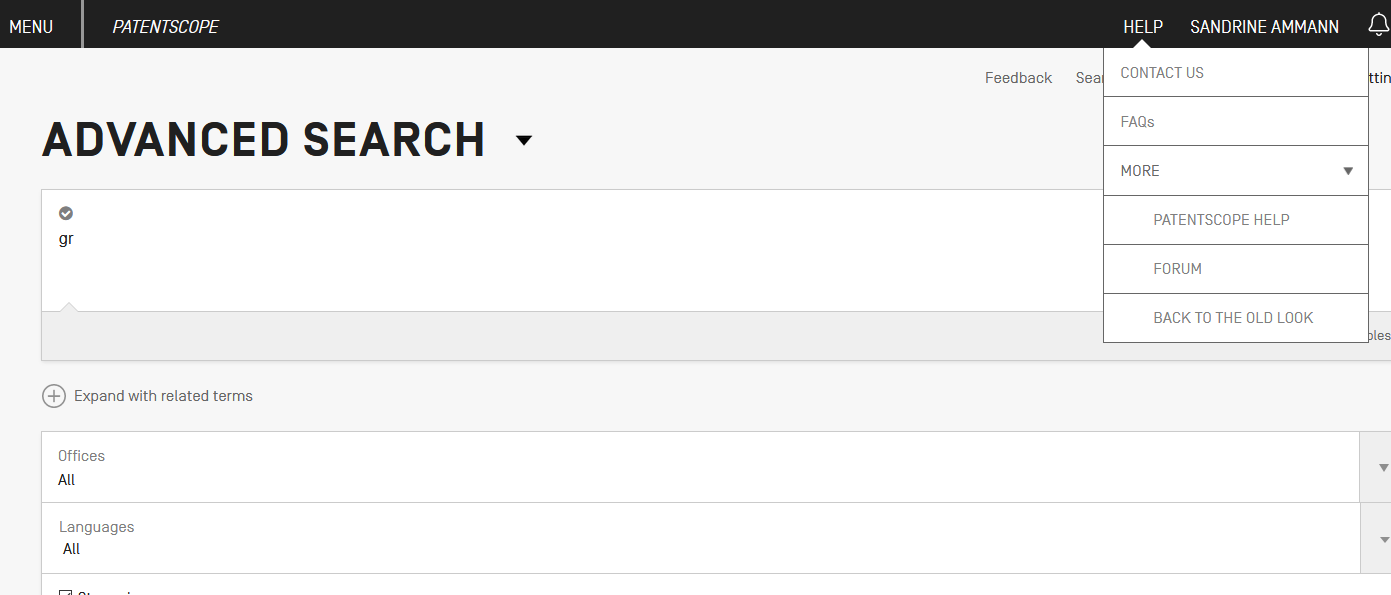 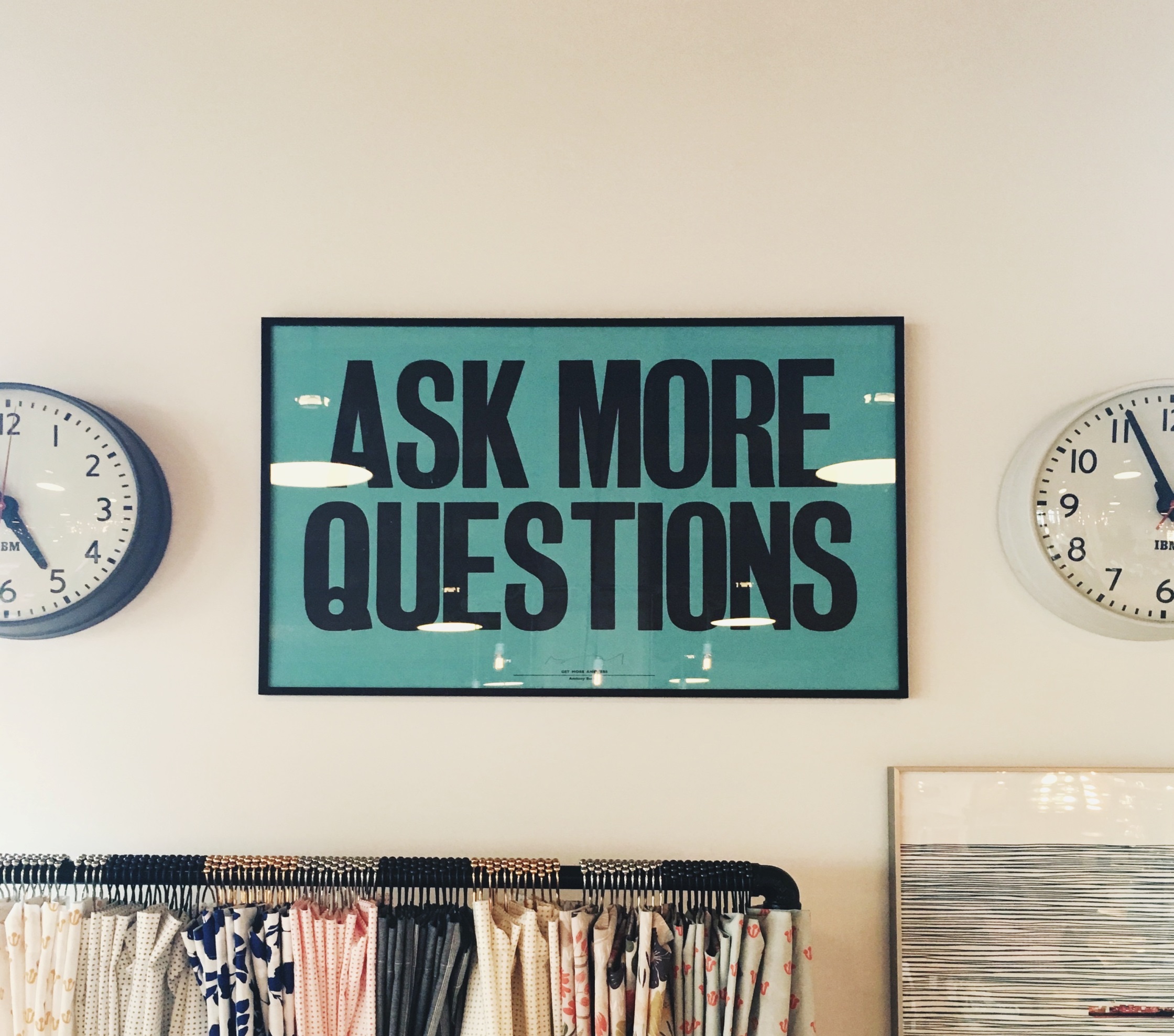 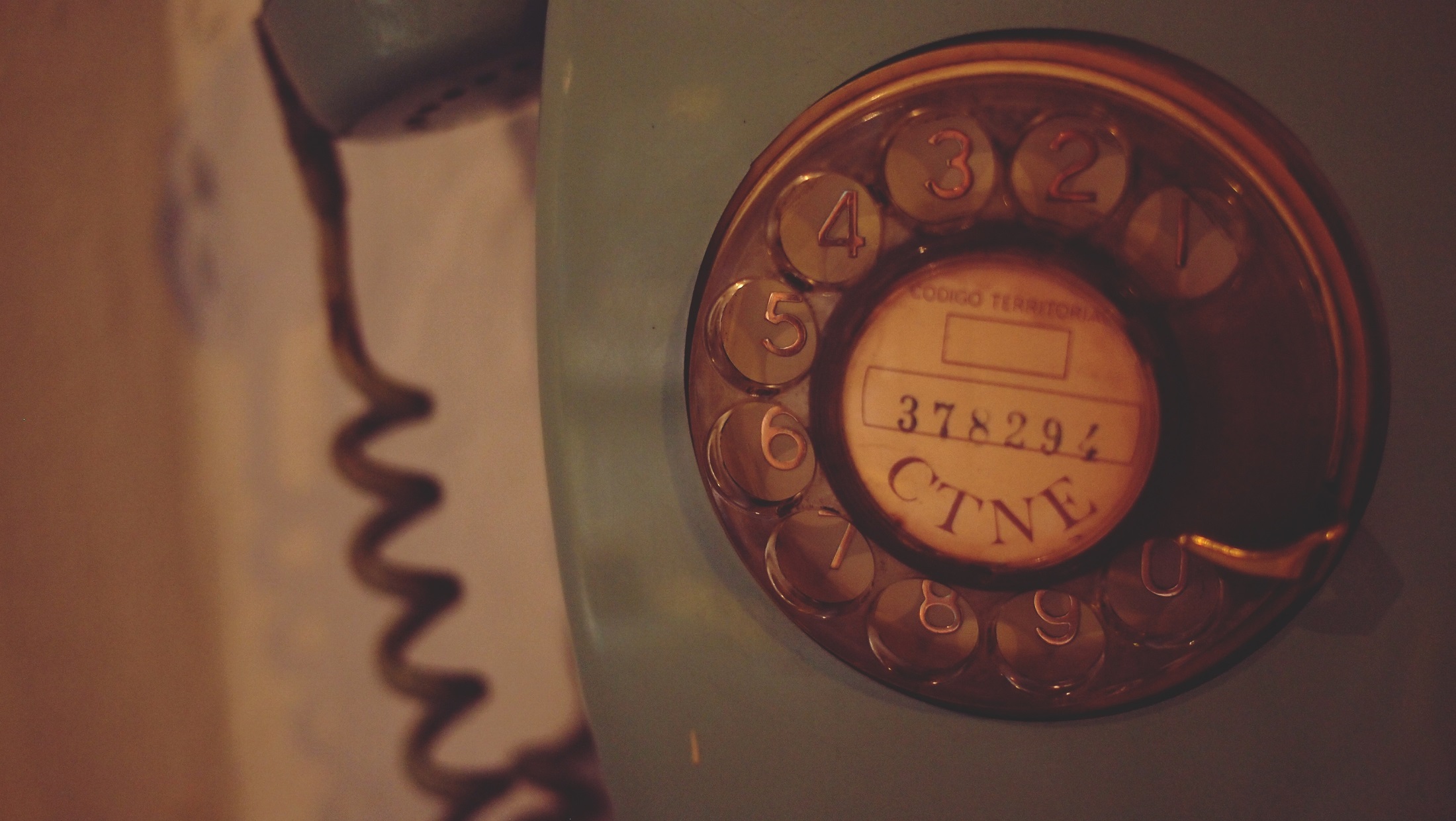 patentscope@wipo.int